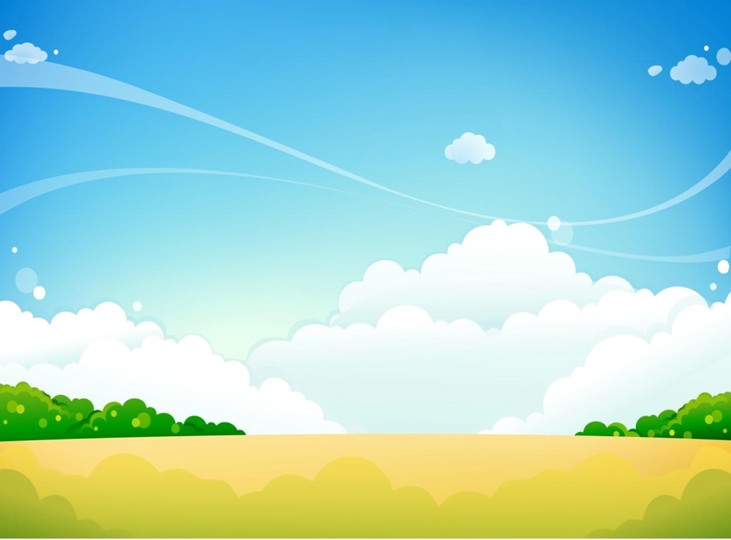 МУНИЦИПАЛЬНОЕ БЮДЖЕТНОЕ ДОШКОЛЬНОЕ ОБРАЗОВАТЕЛЬНОЕ УЧРЕЖДЕНИЕ «ДЕТСКИЙ САД  № 41 «БЕЛОСНЕЖКА» Г. ВОРКУТЫ
Создание центров познания в условиях реализации ФГОС 
ДО.
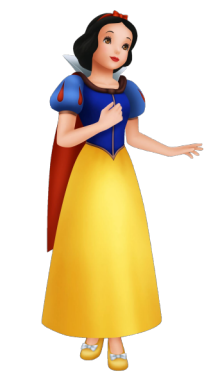 Воспитатель: Чепурняк Анастасия Евгеньевна
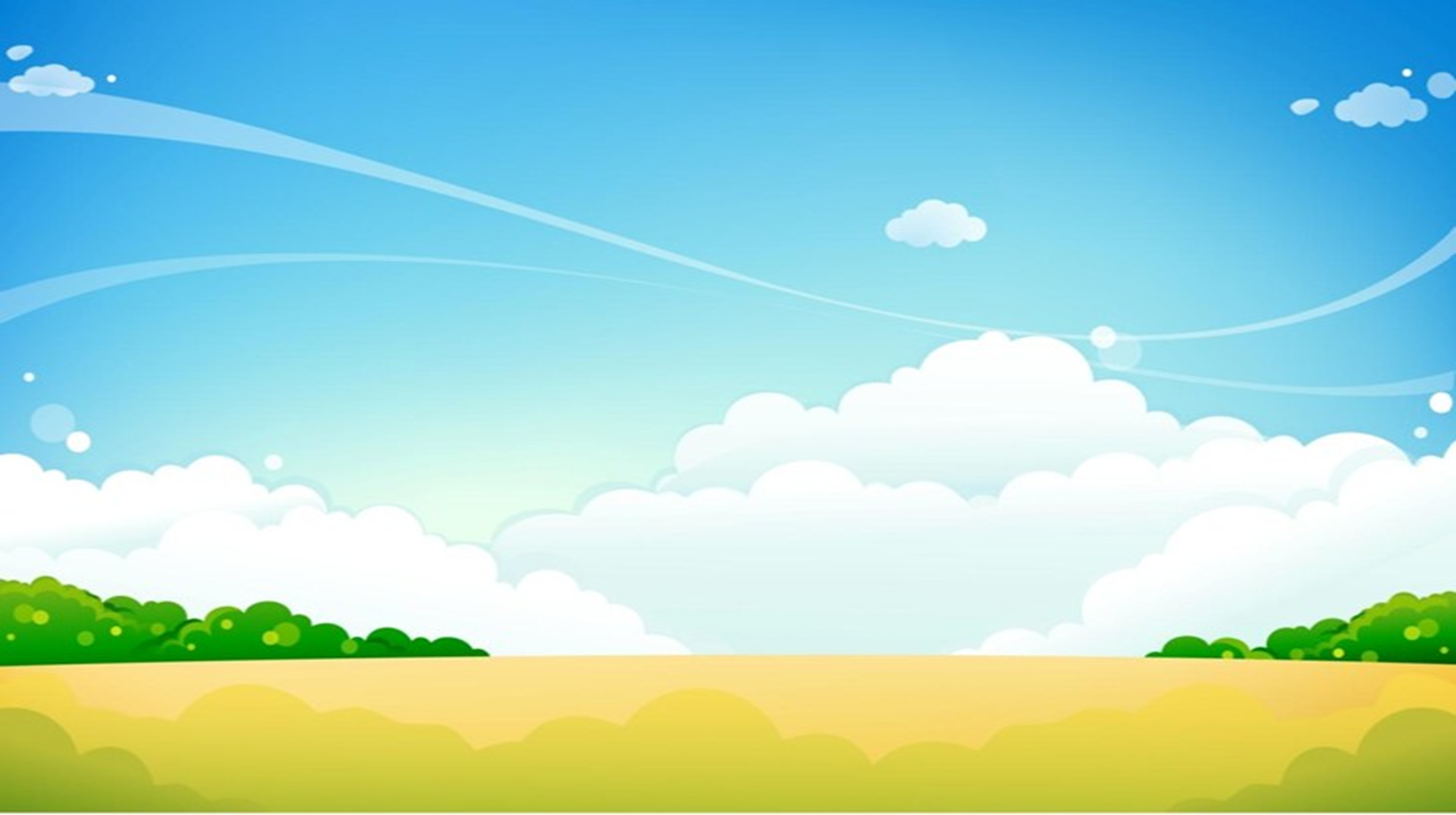 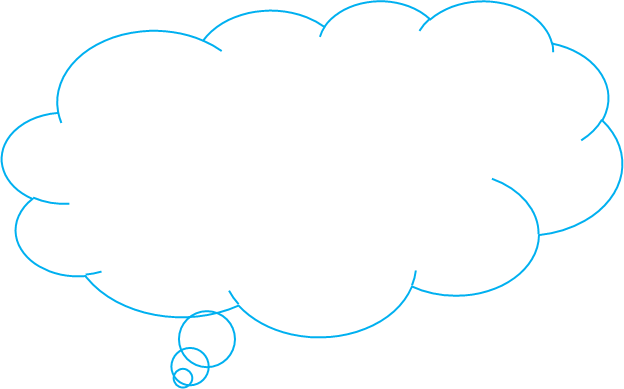 Сосчитай-ка
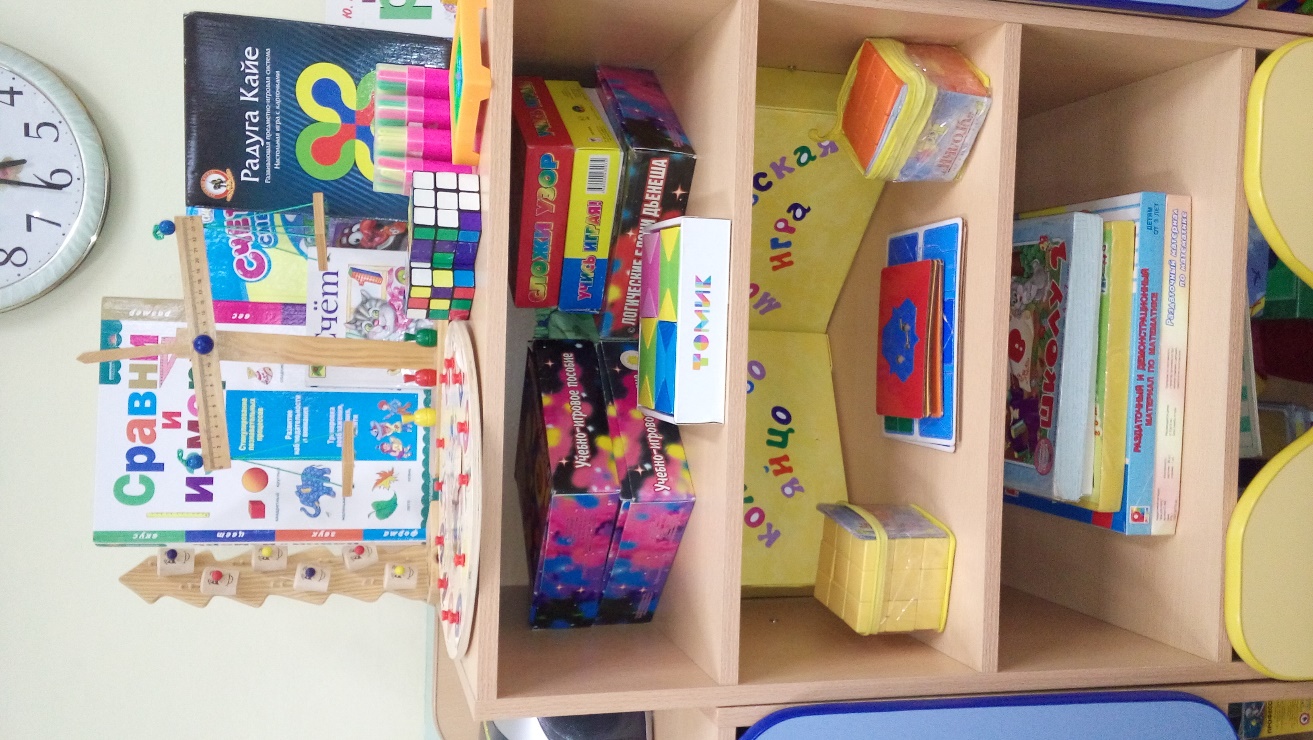 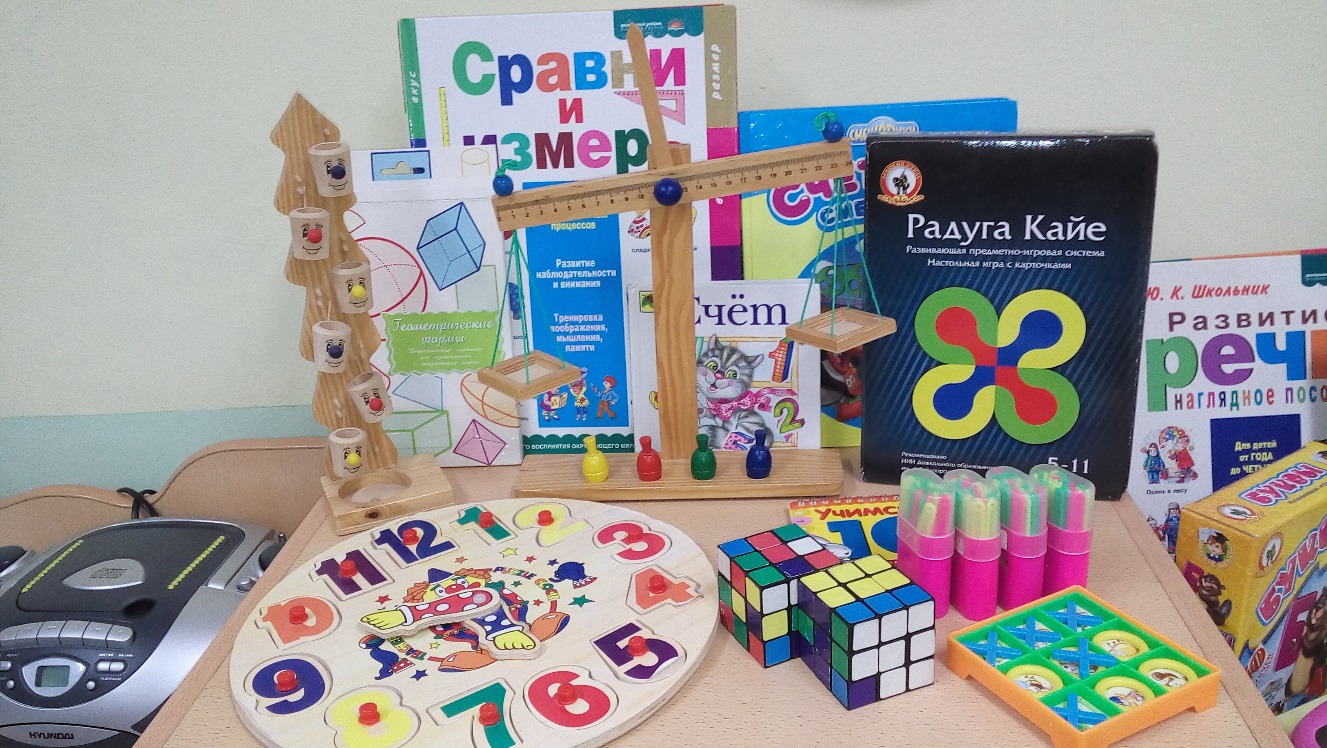 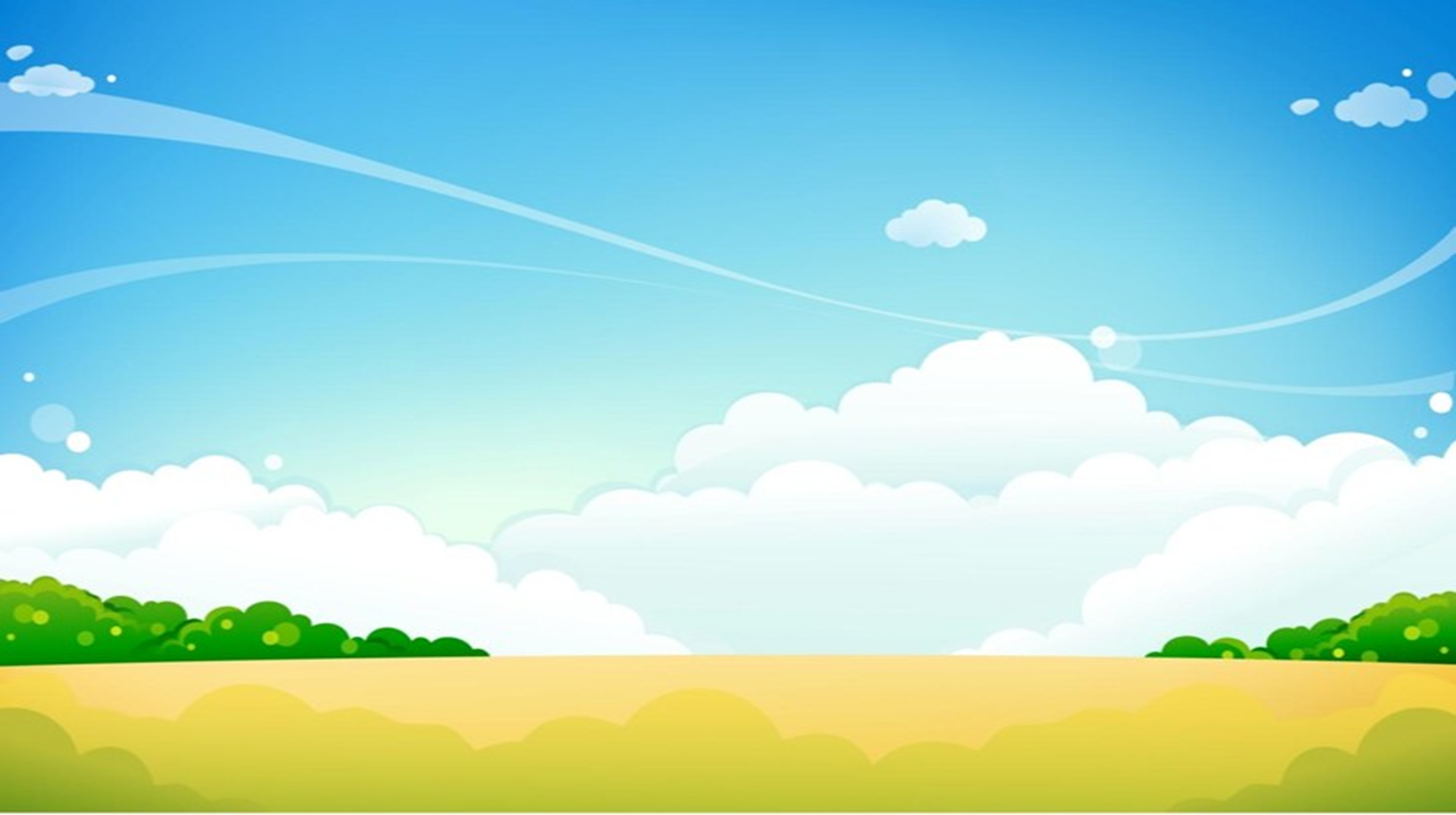 Вокруг света
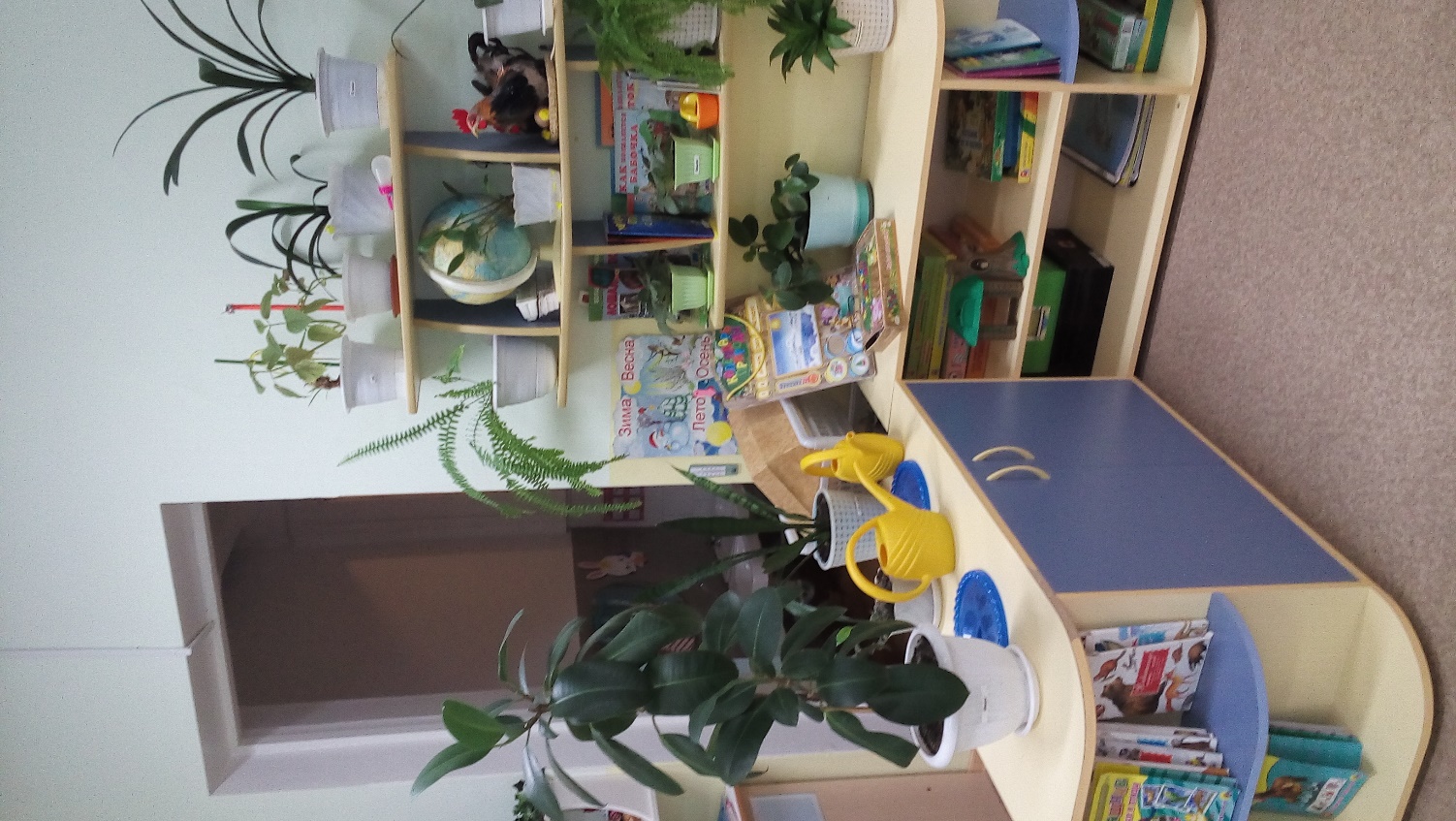 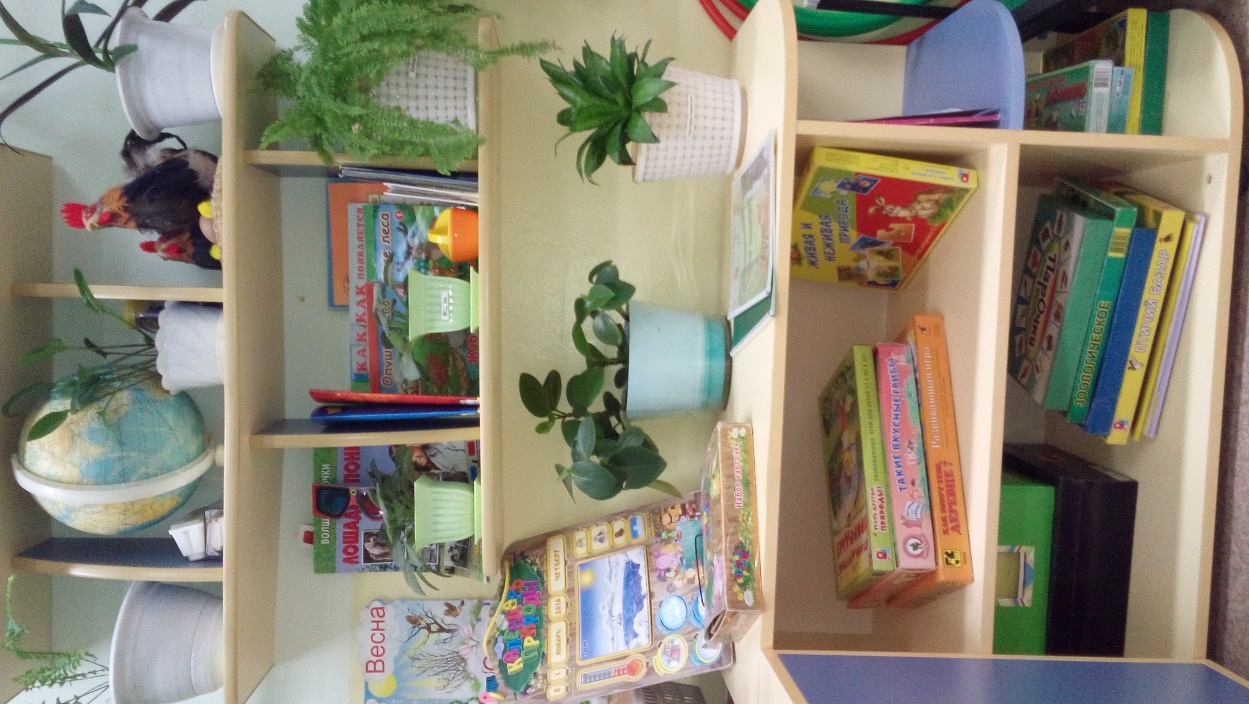 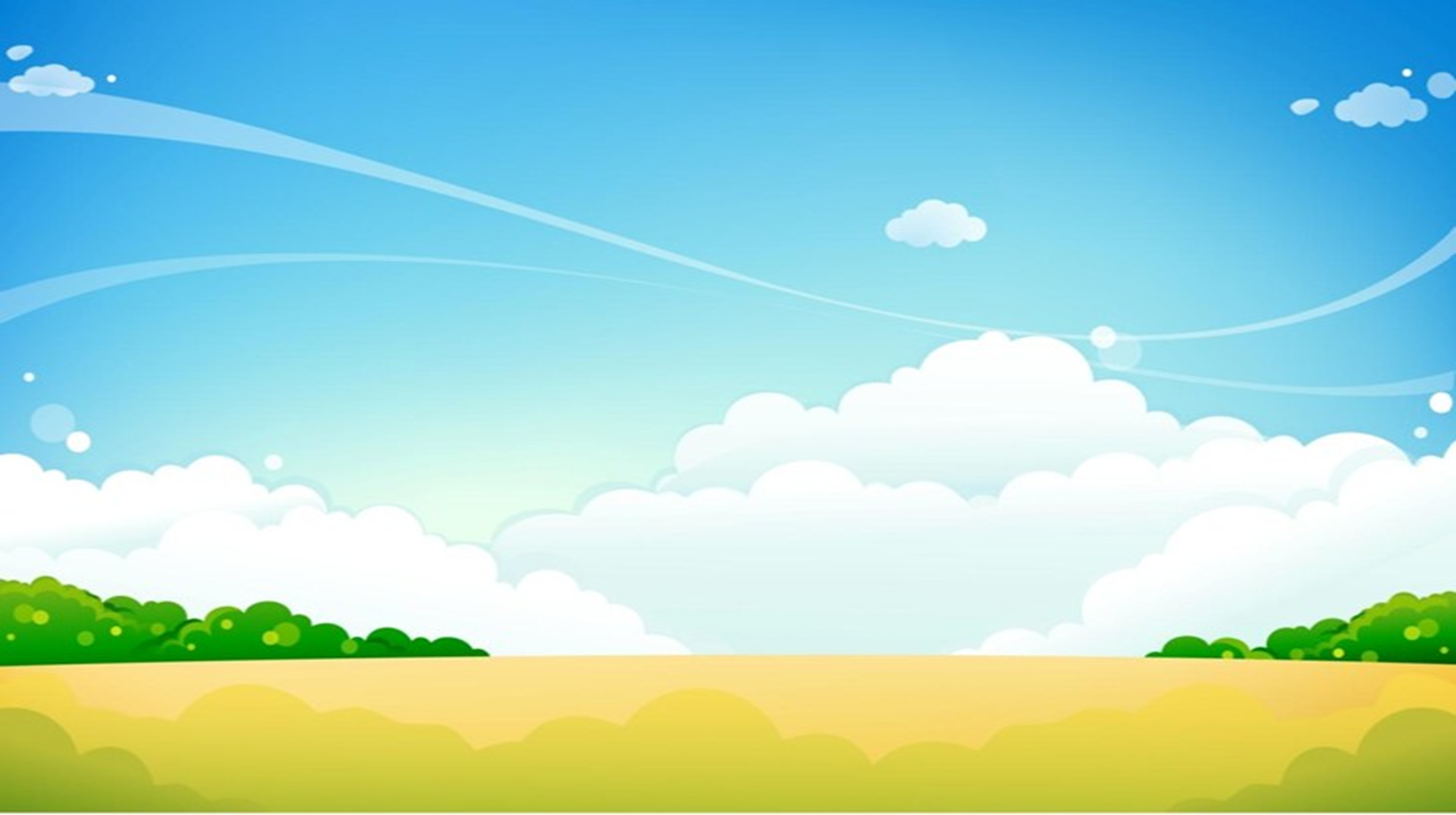 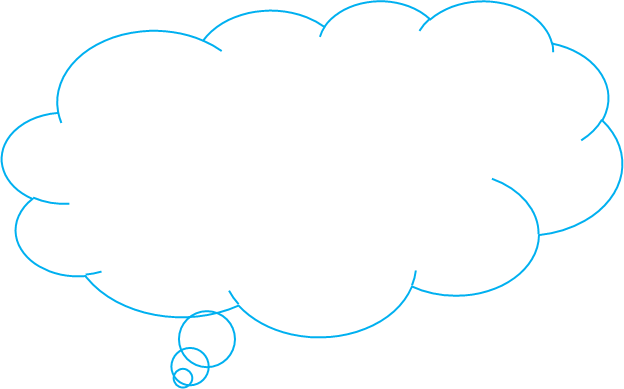 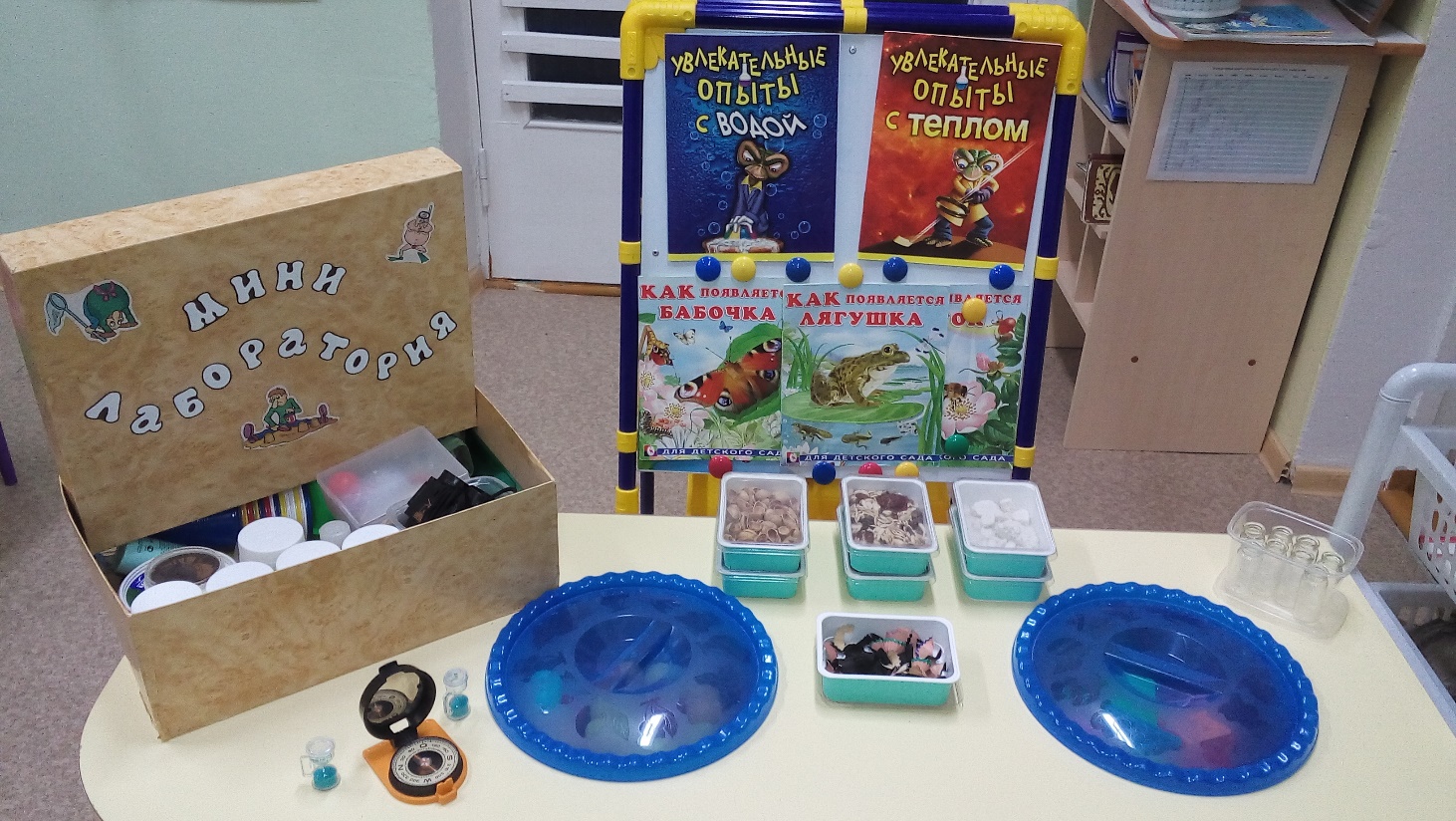 Хочу все знать
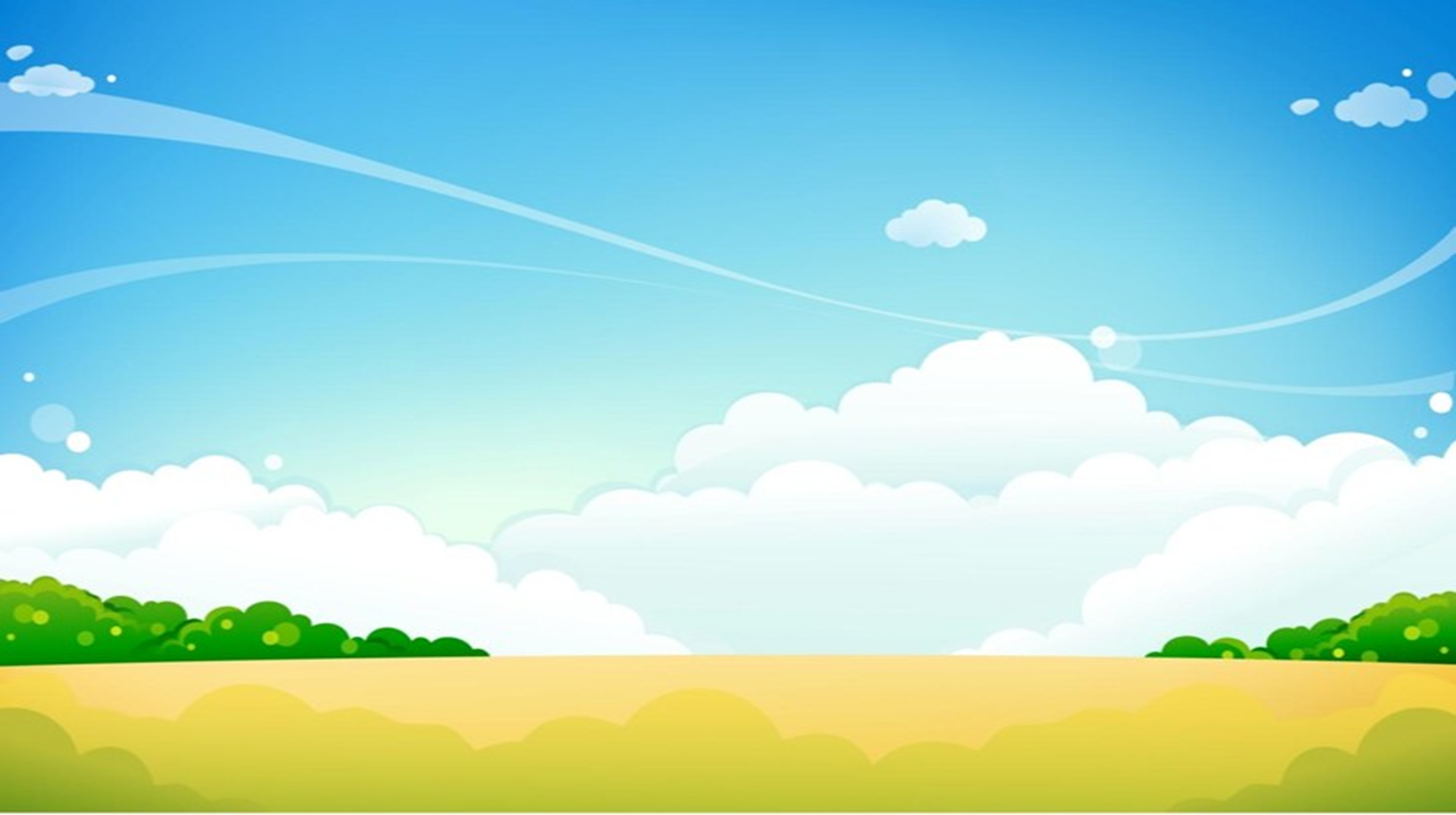 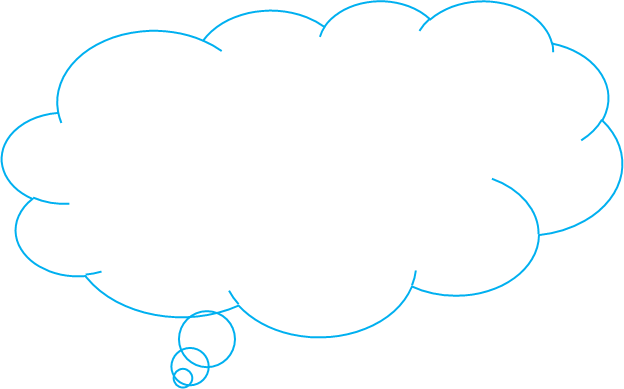 Наш медицинский кабинет
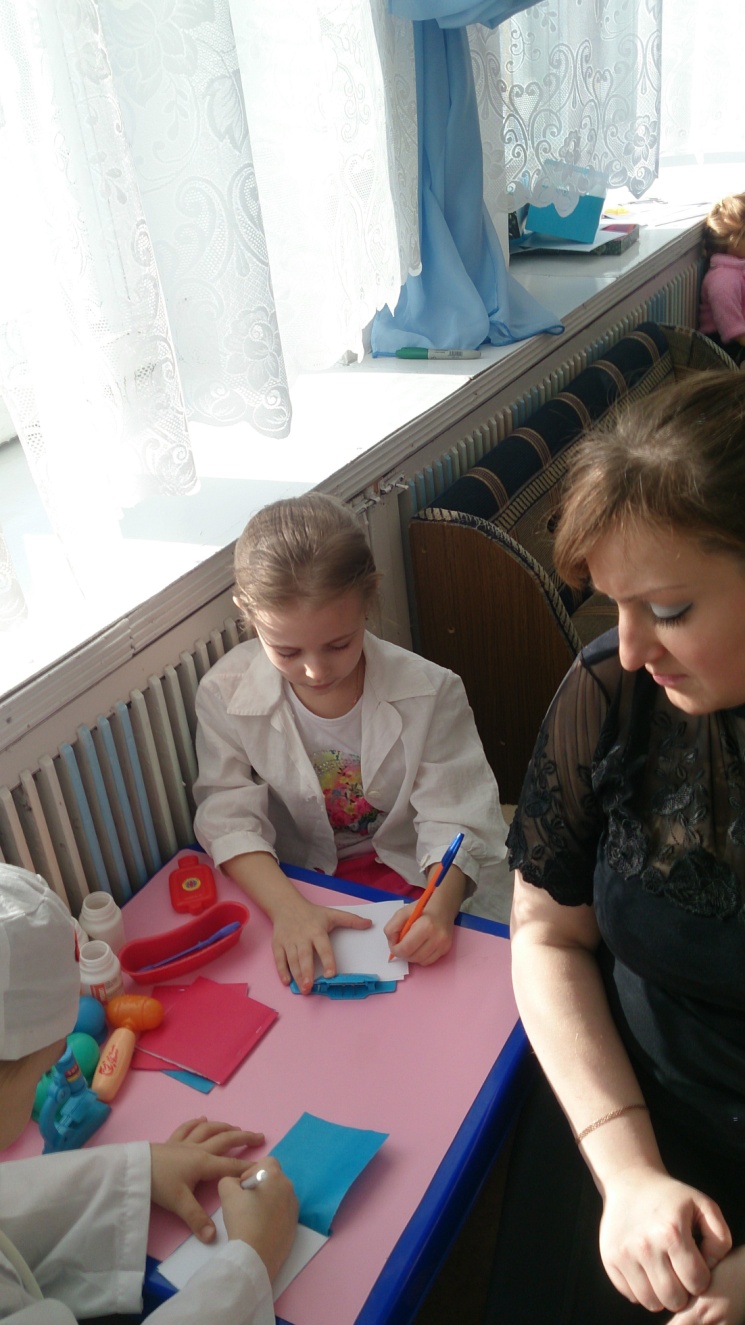 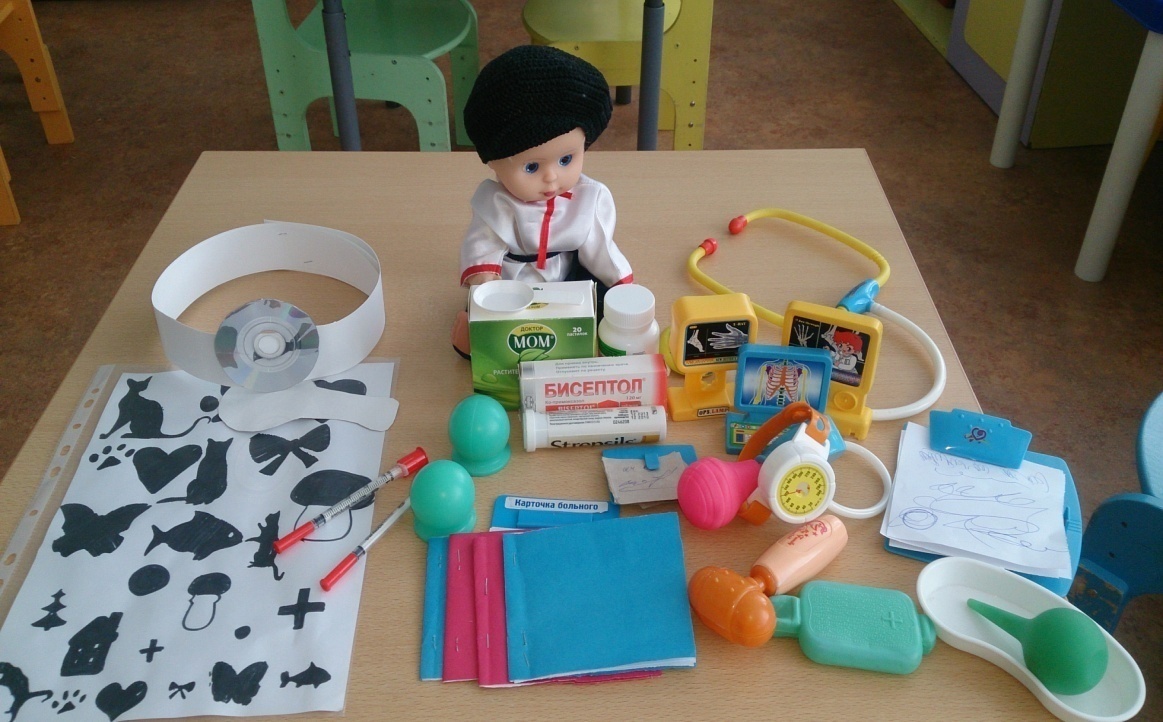 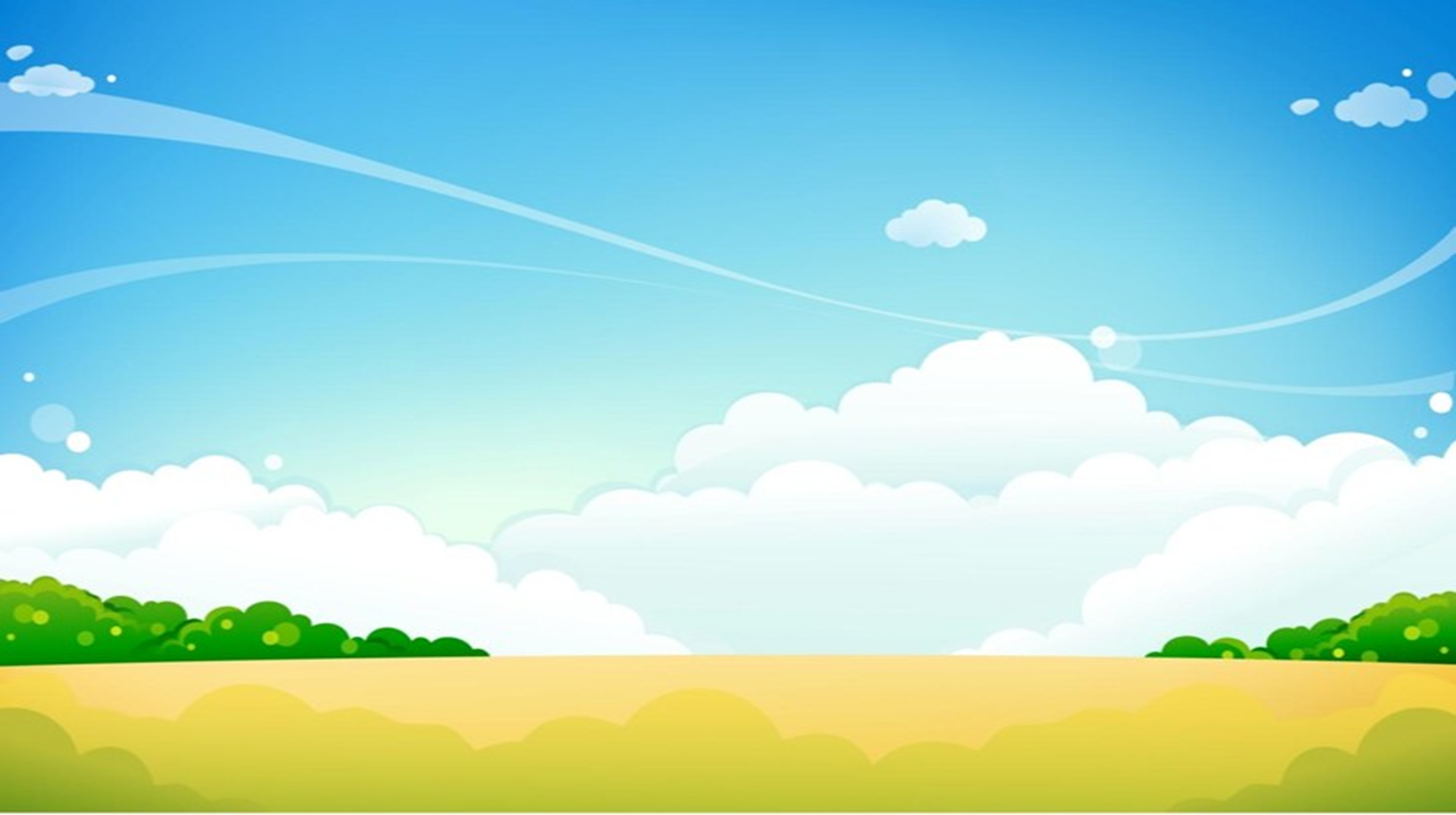 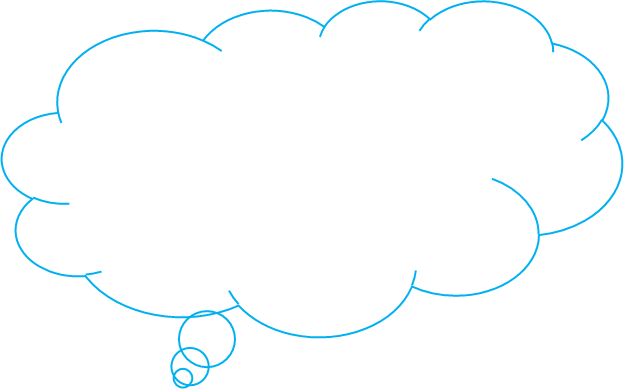 Почти как дома
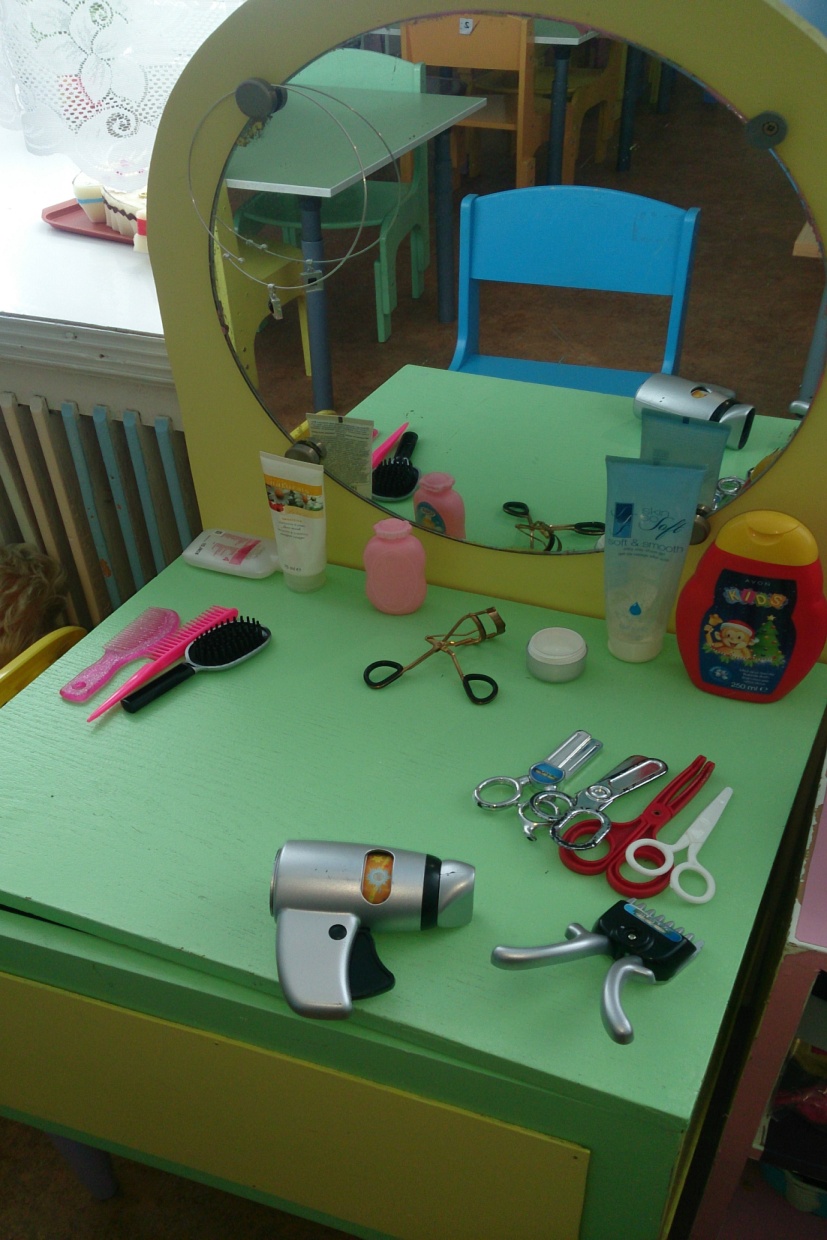 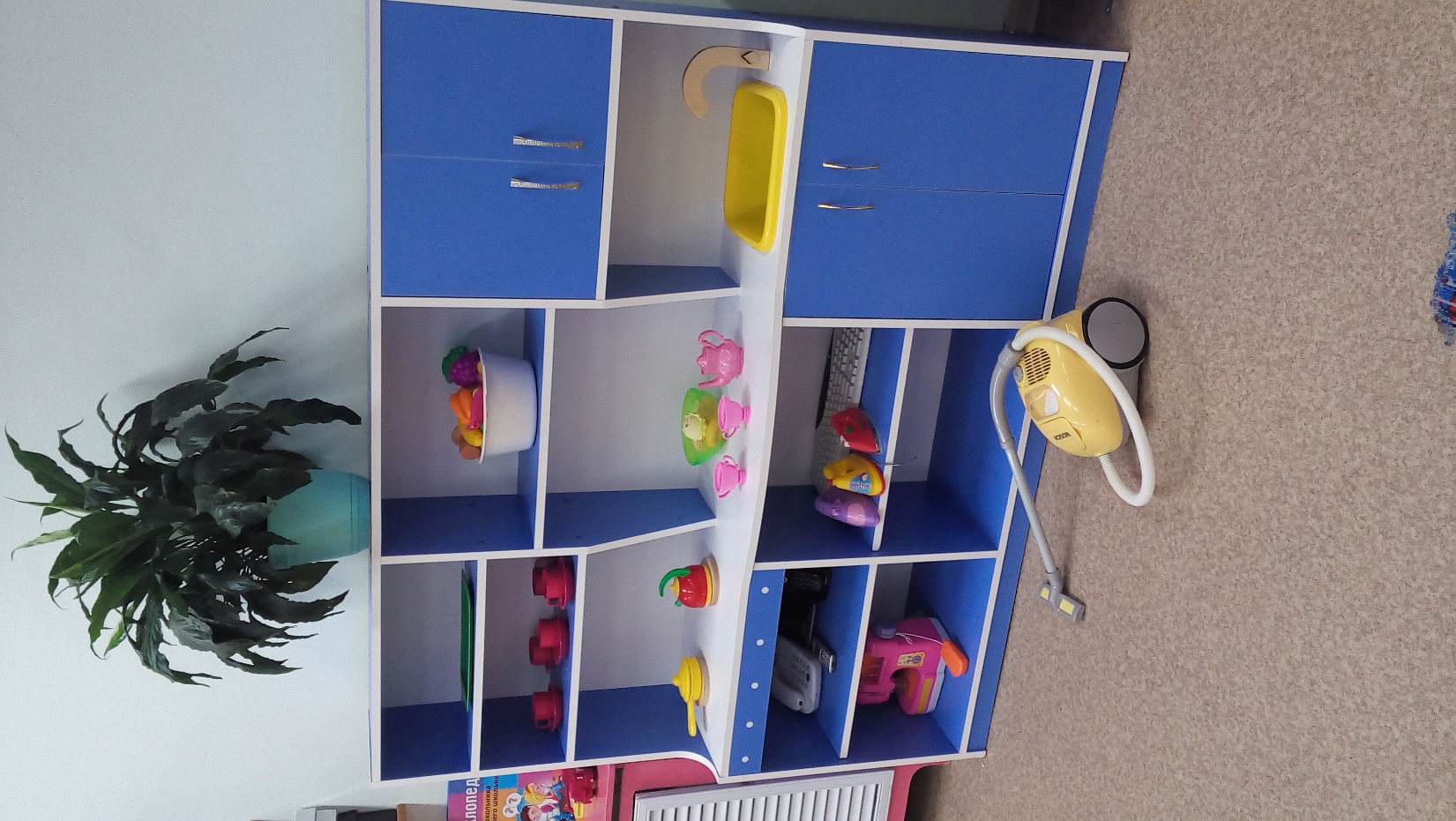 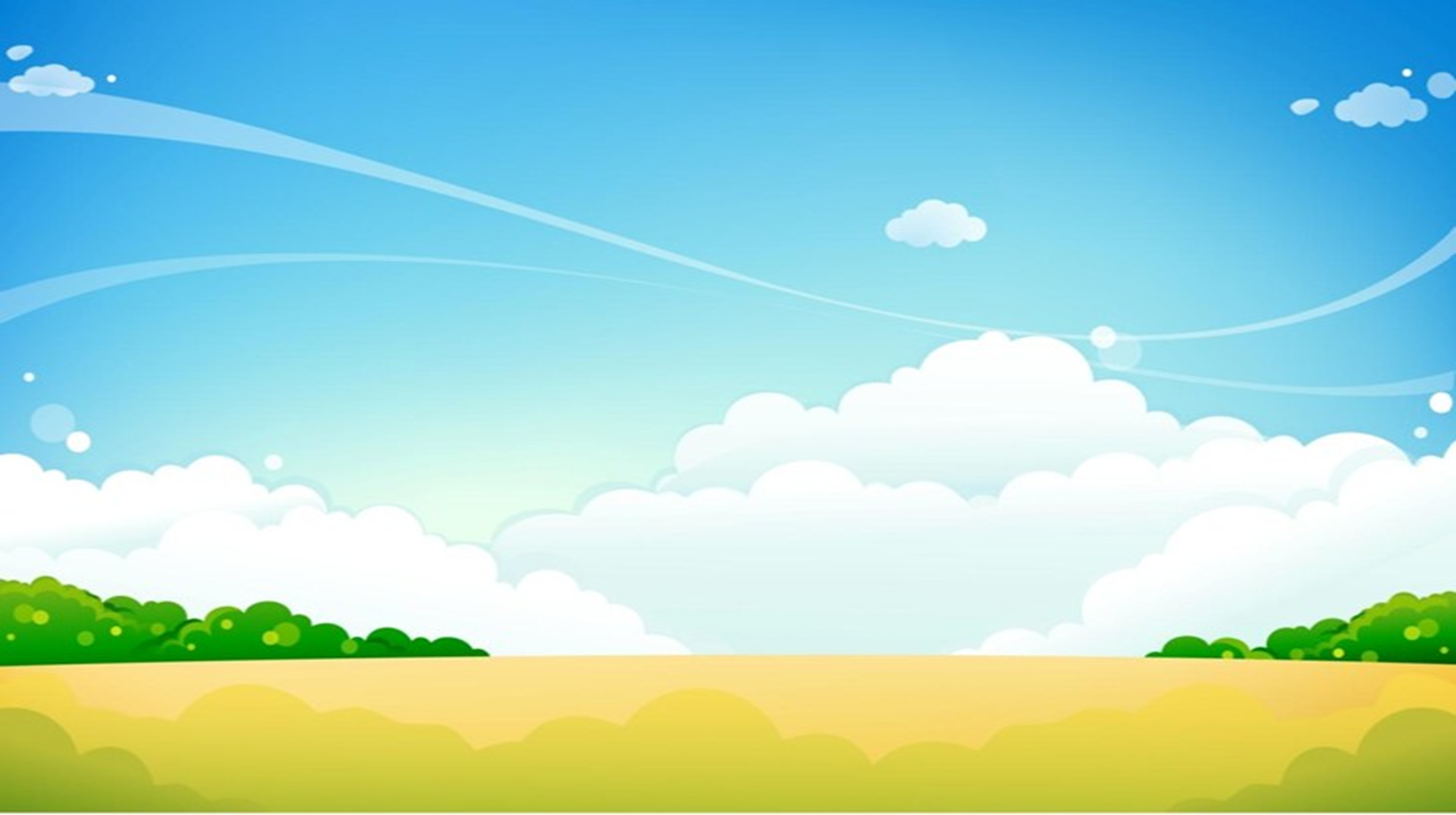 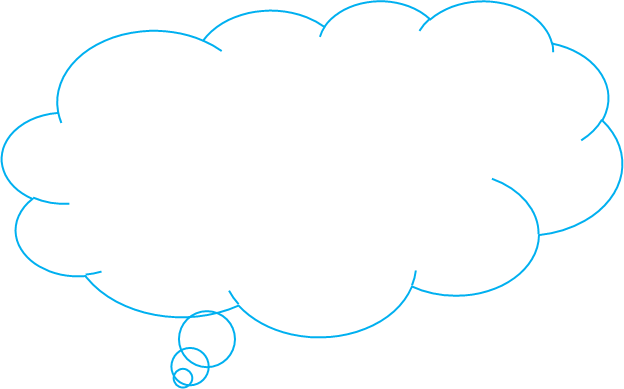 Почитаем?
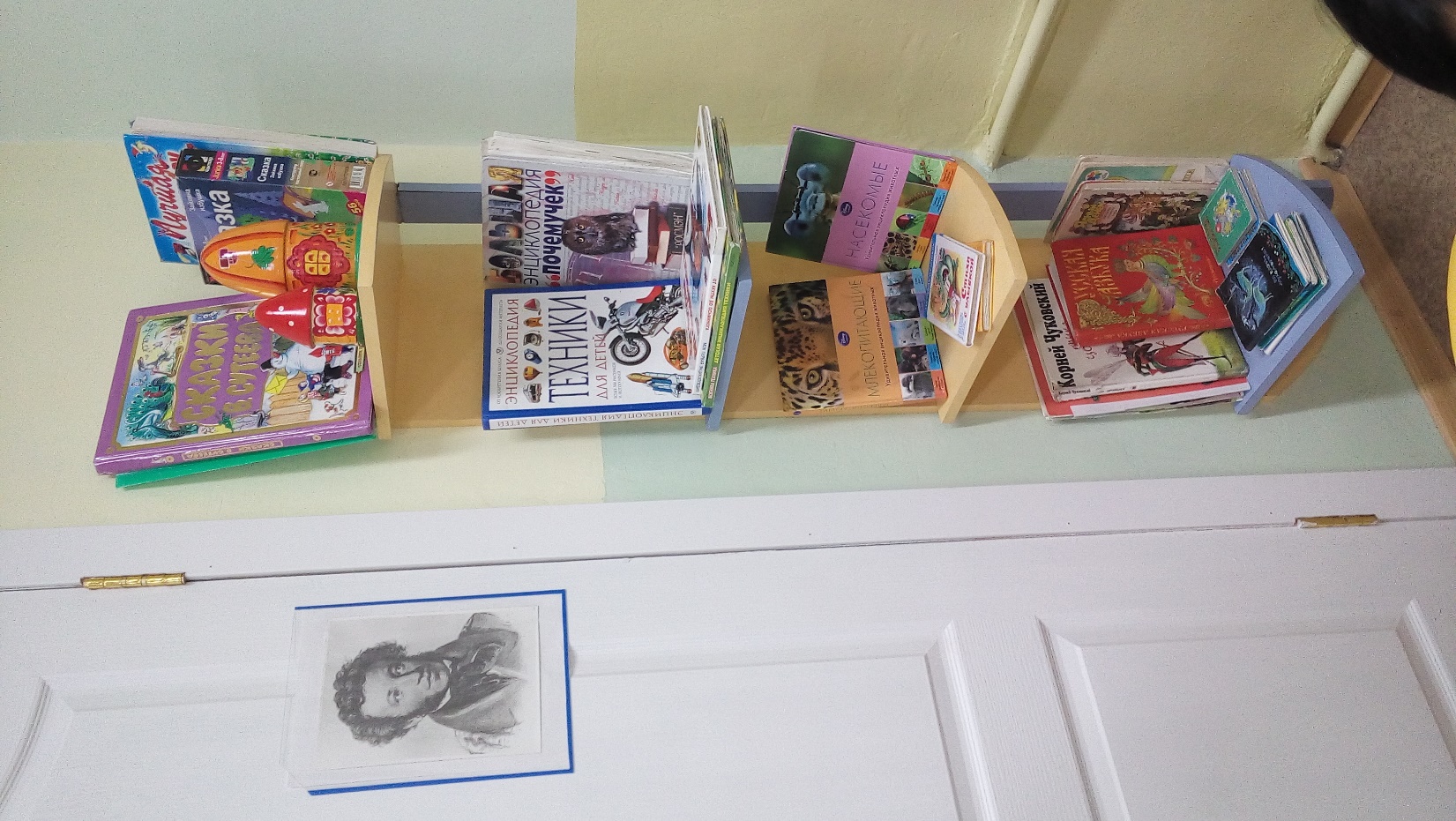 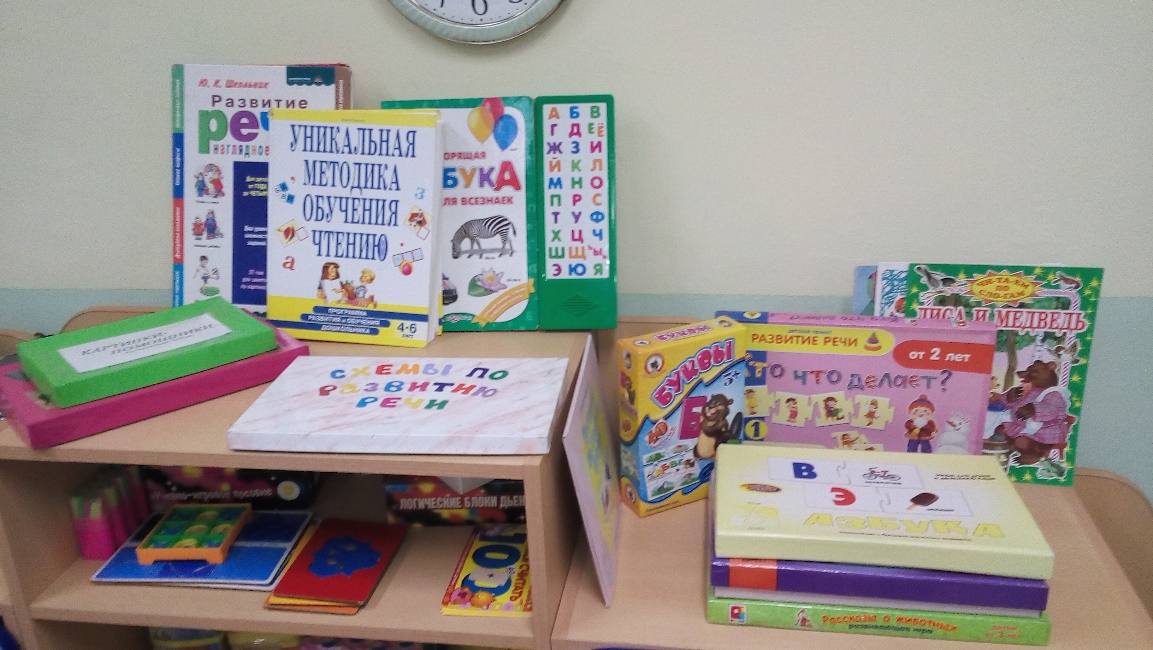 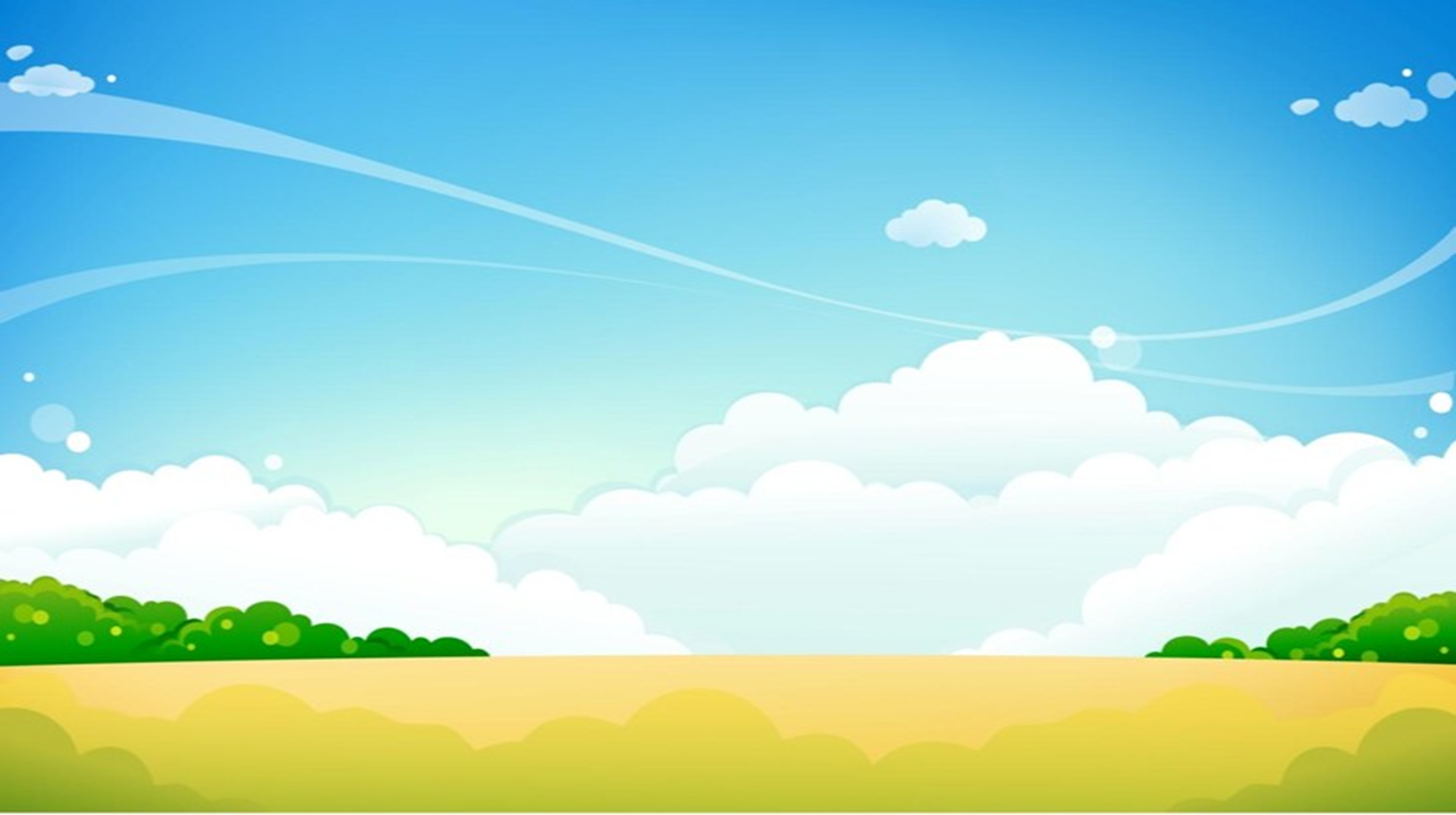 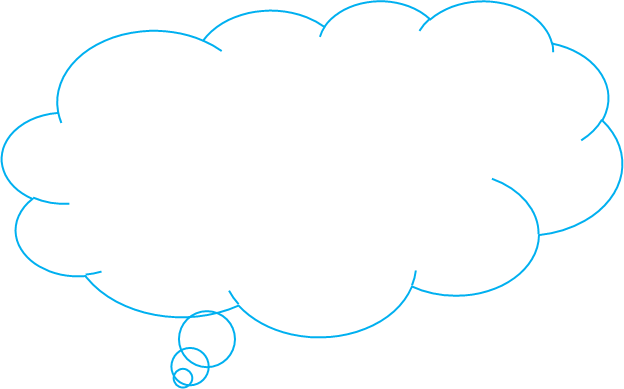 Почитали, малышам все показали
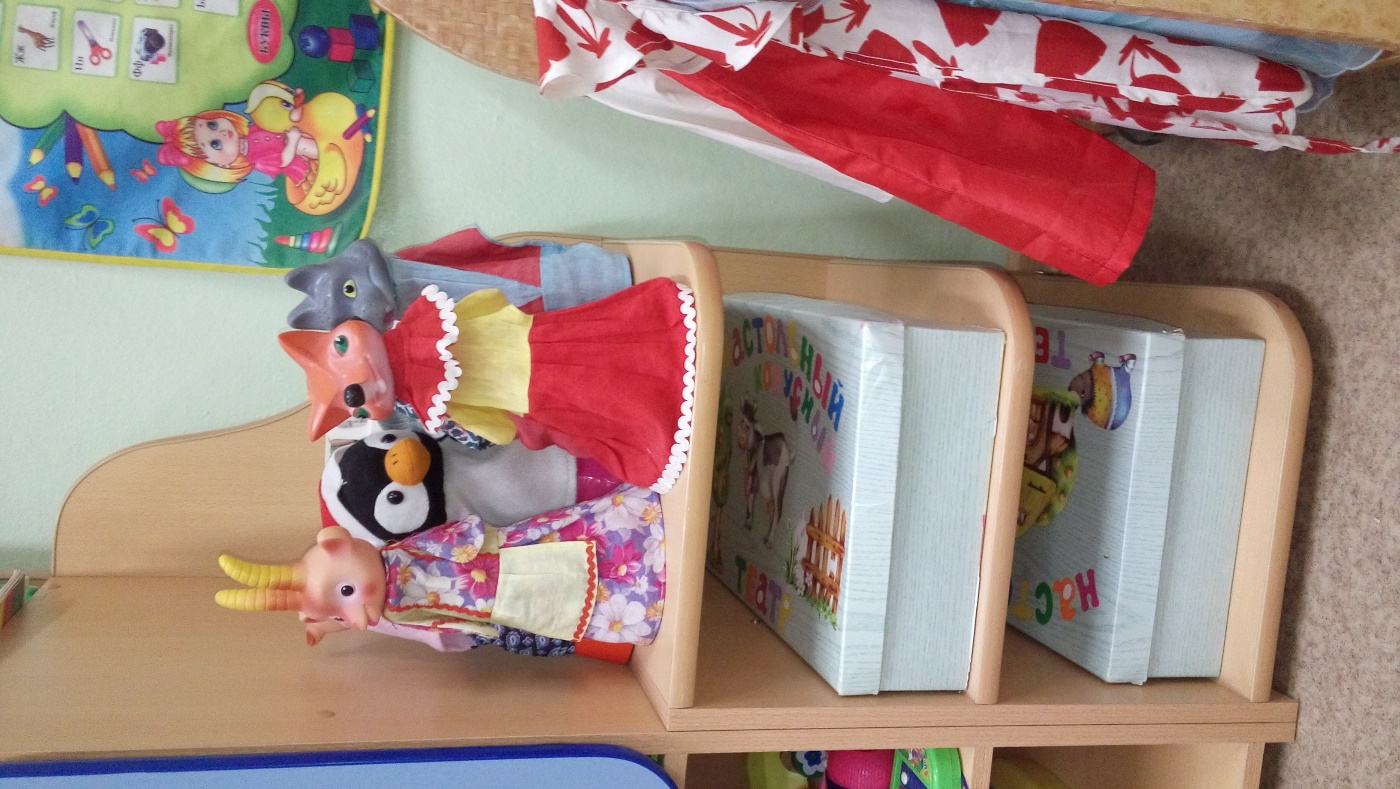 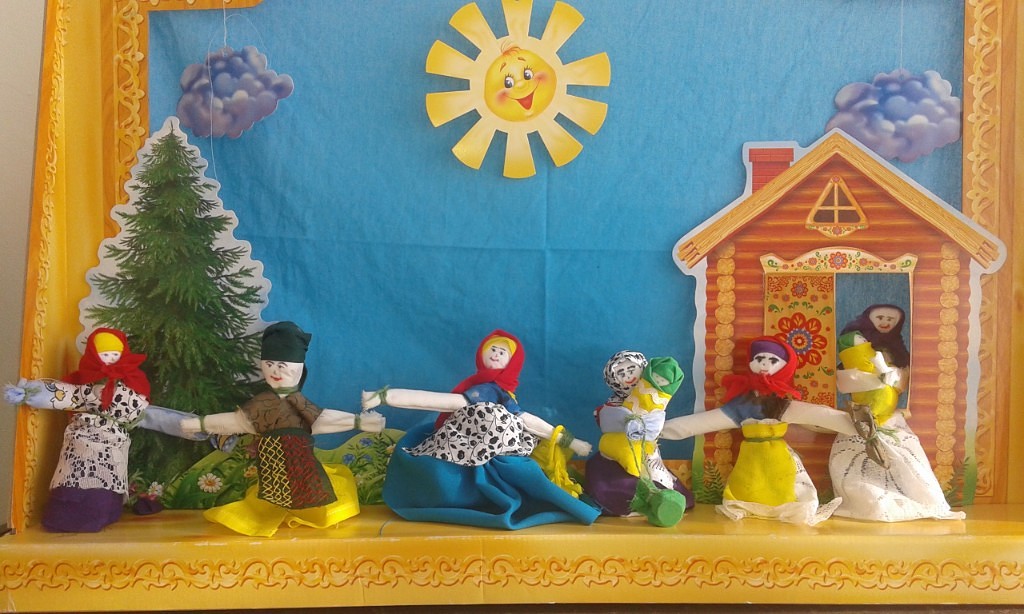 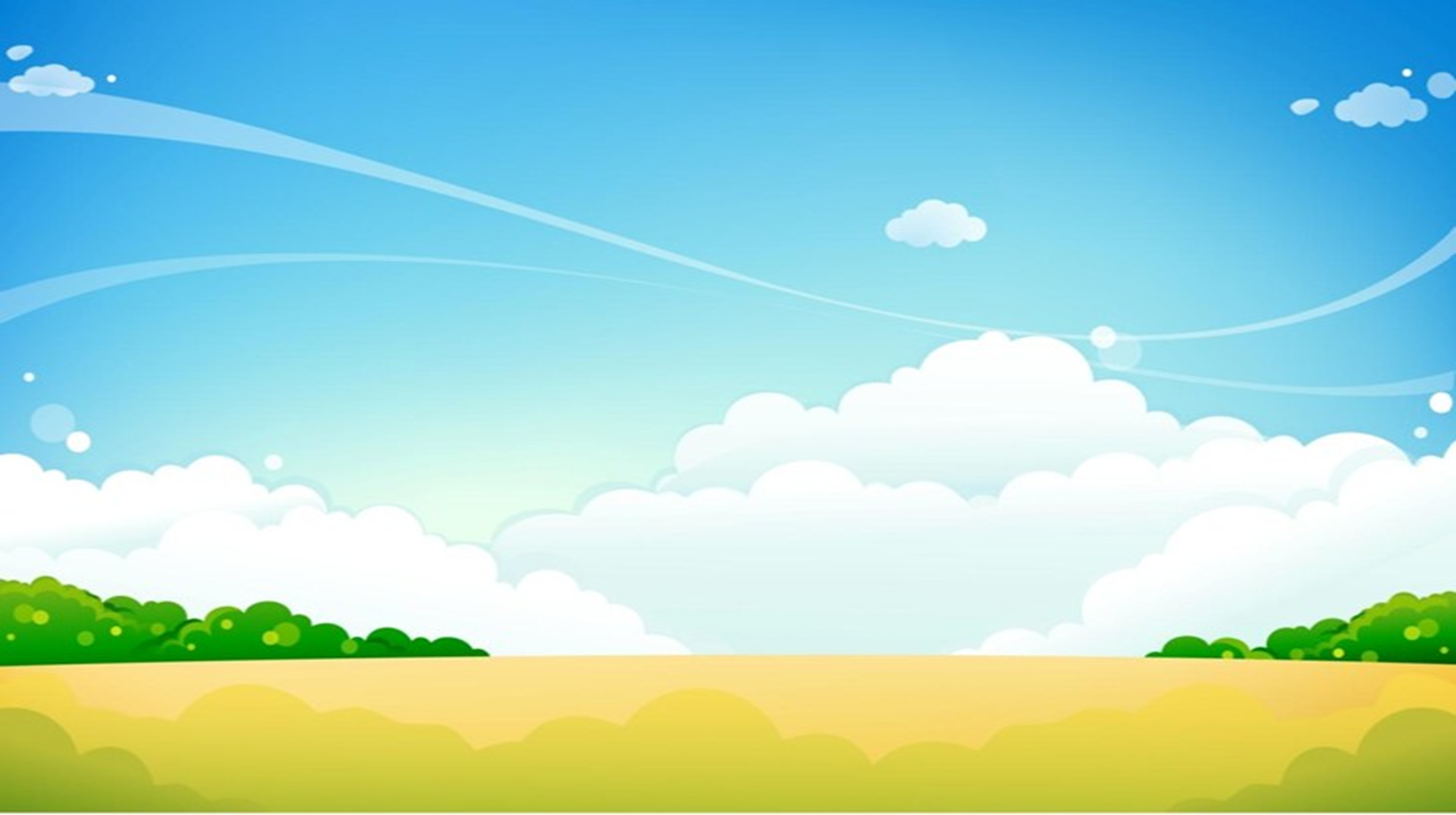 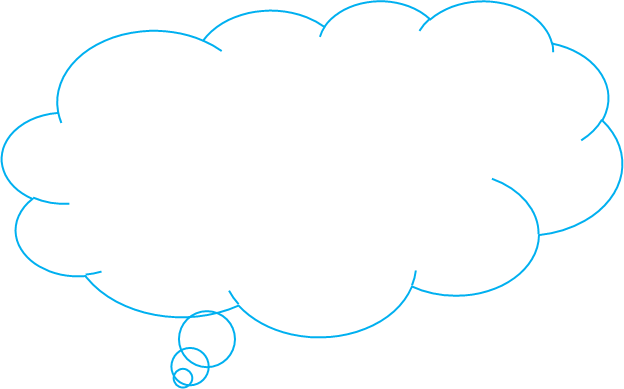 Наш город с гаражами
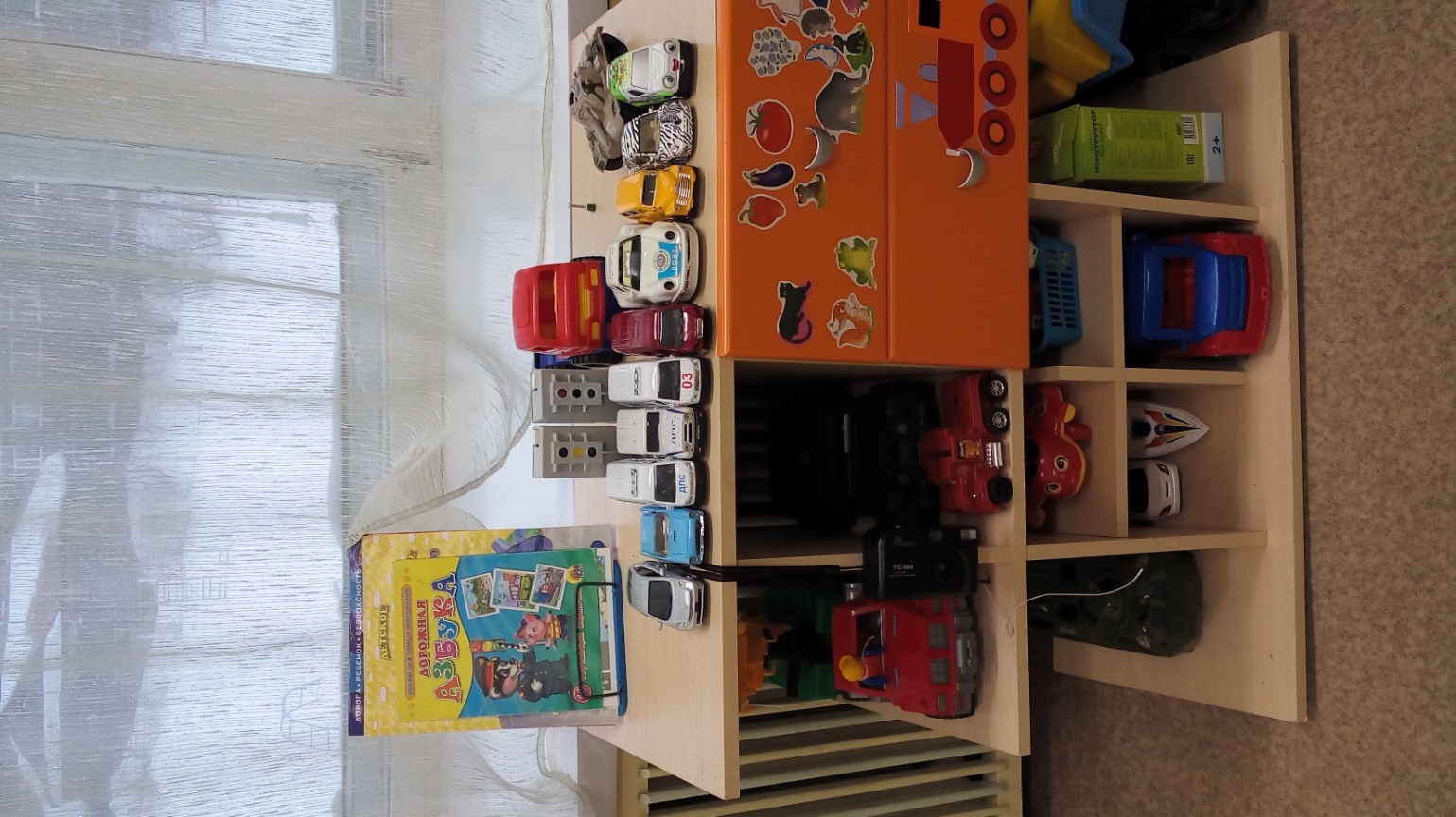 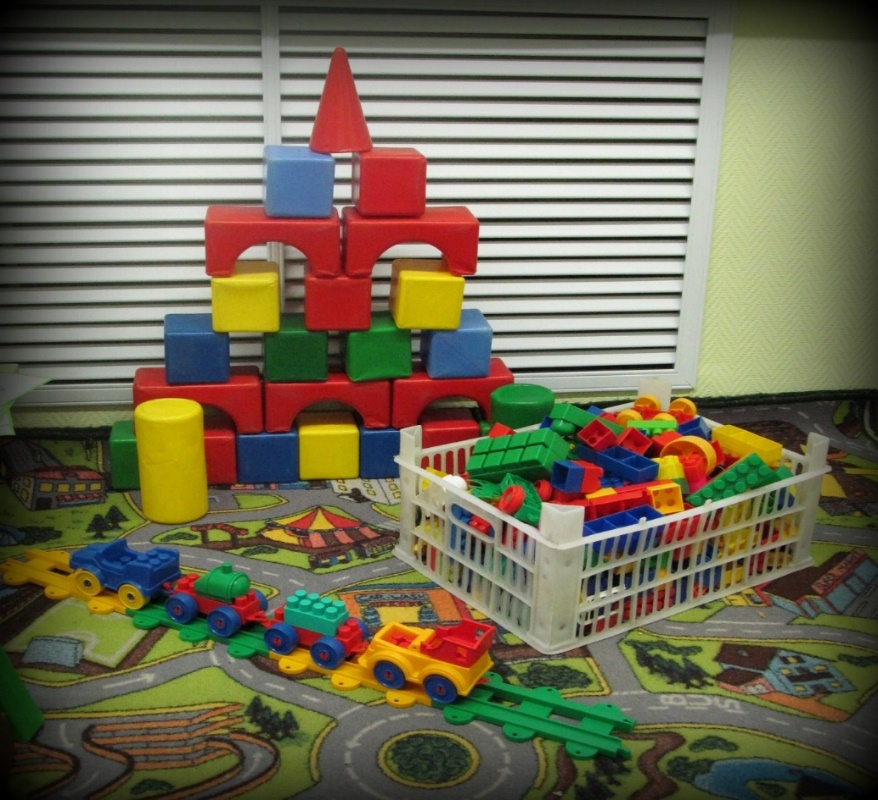 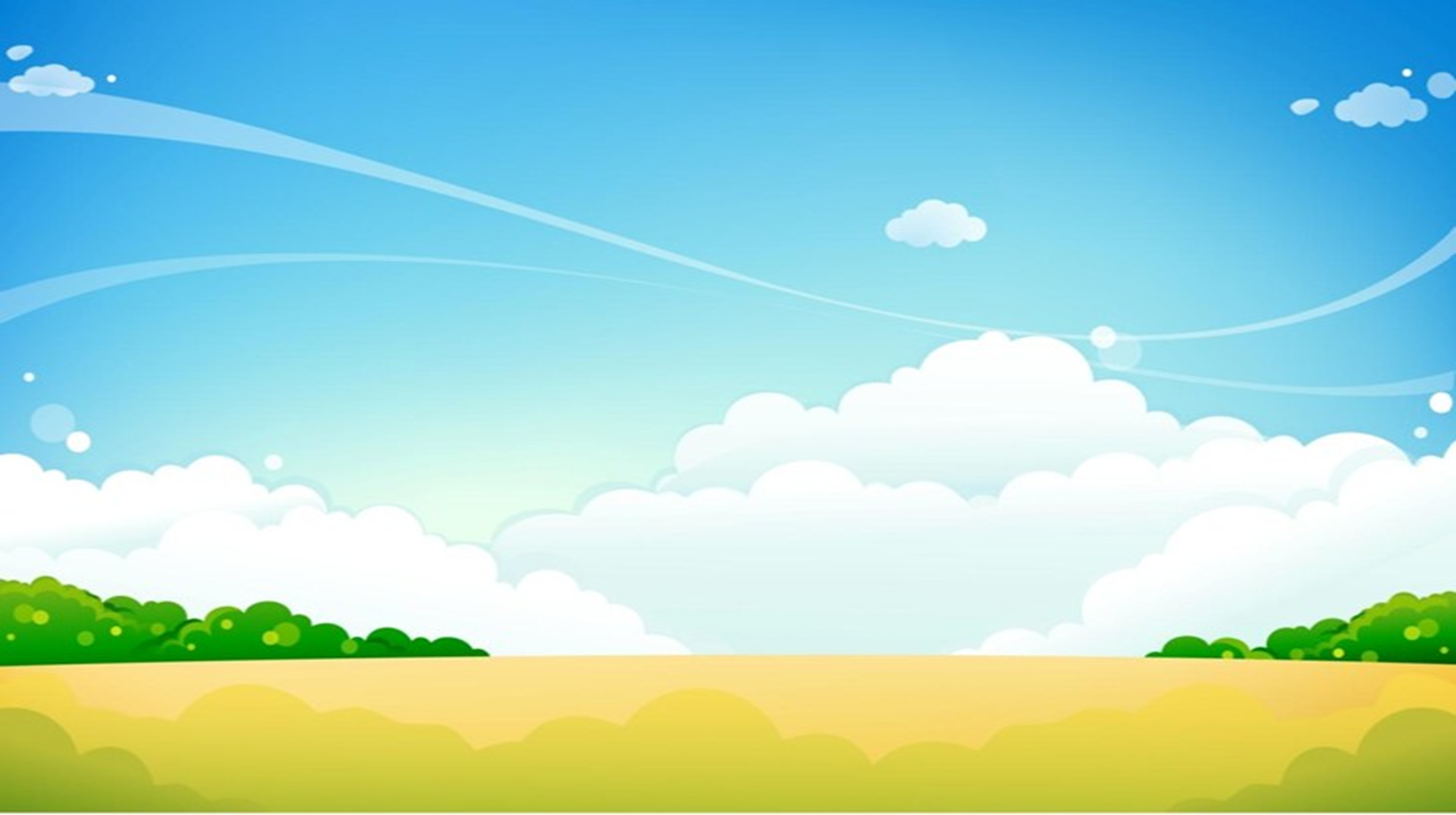 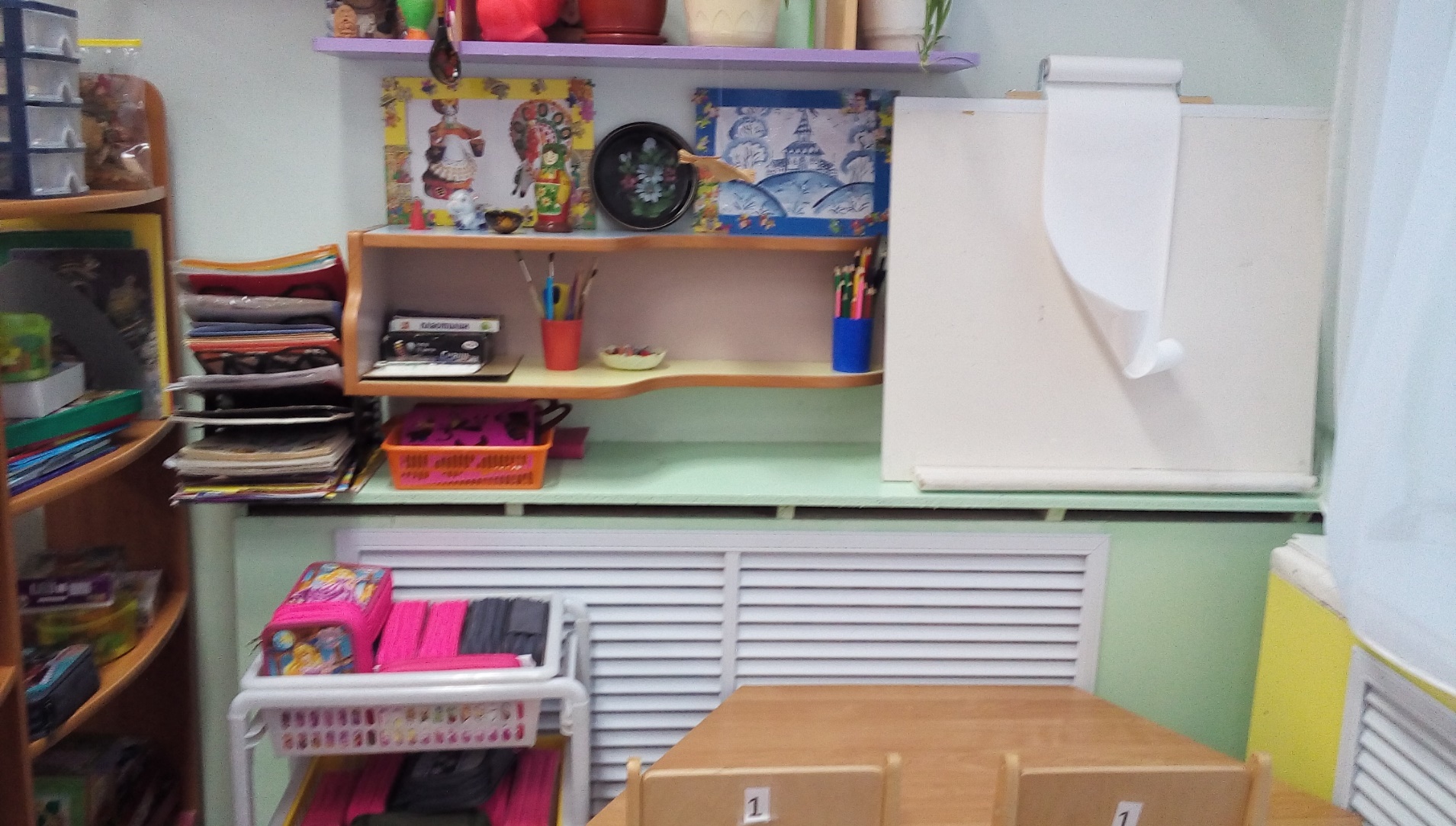 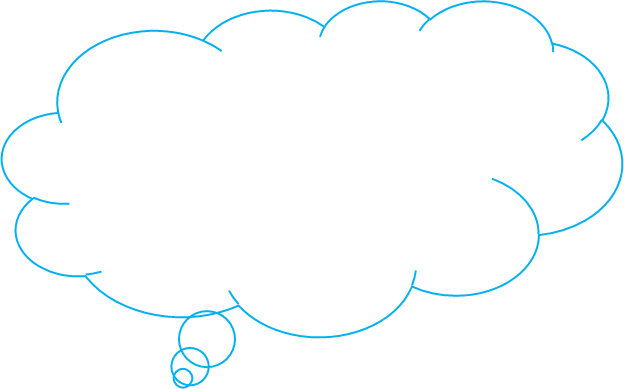 Изостудия
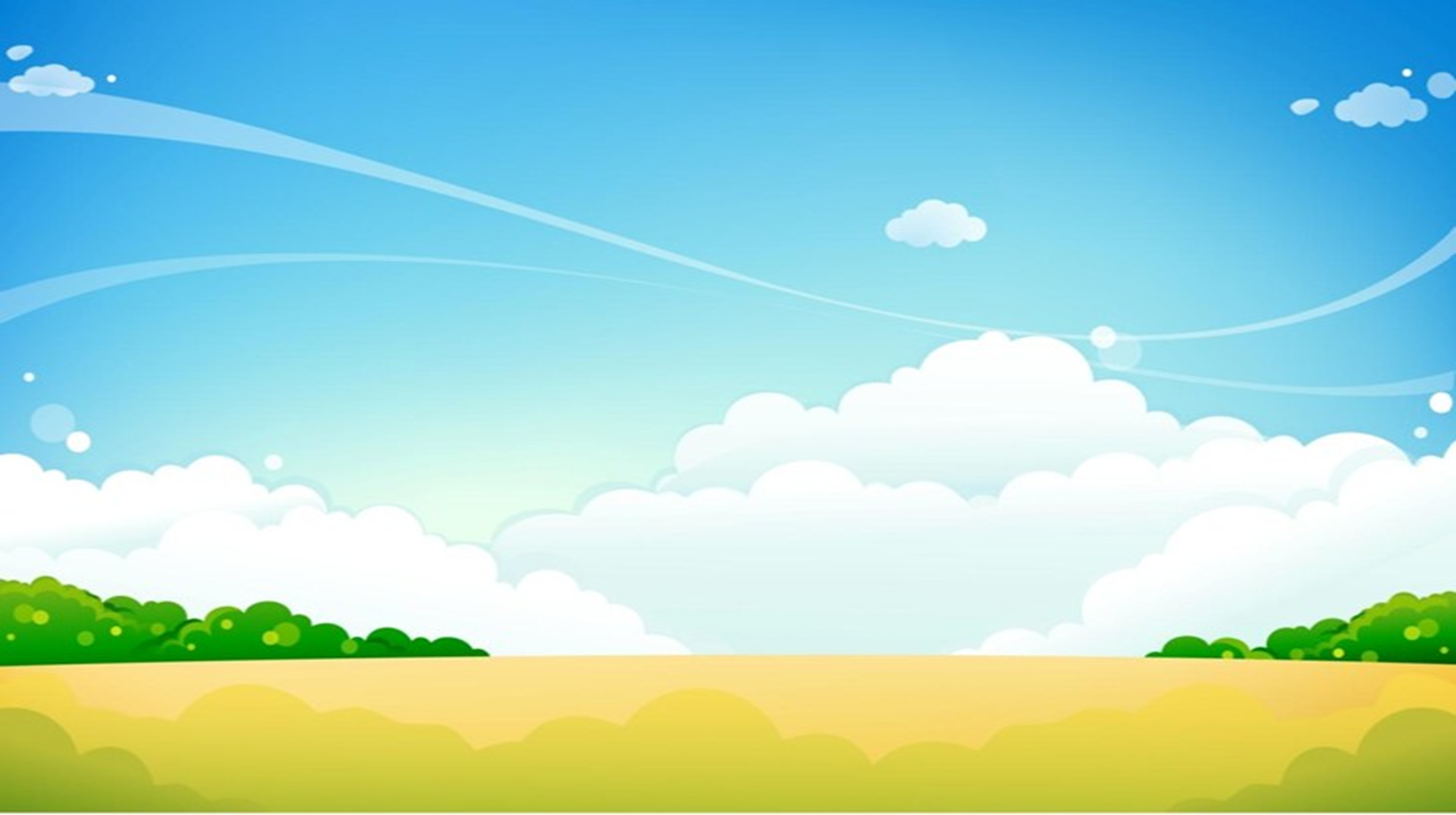 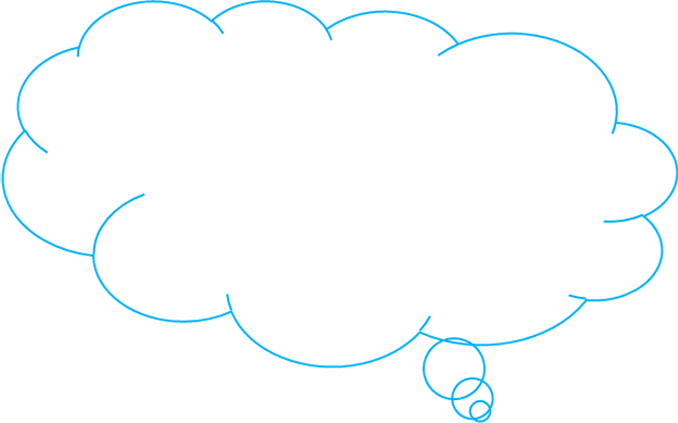 Малая родина КОМИ
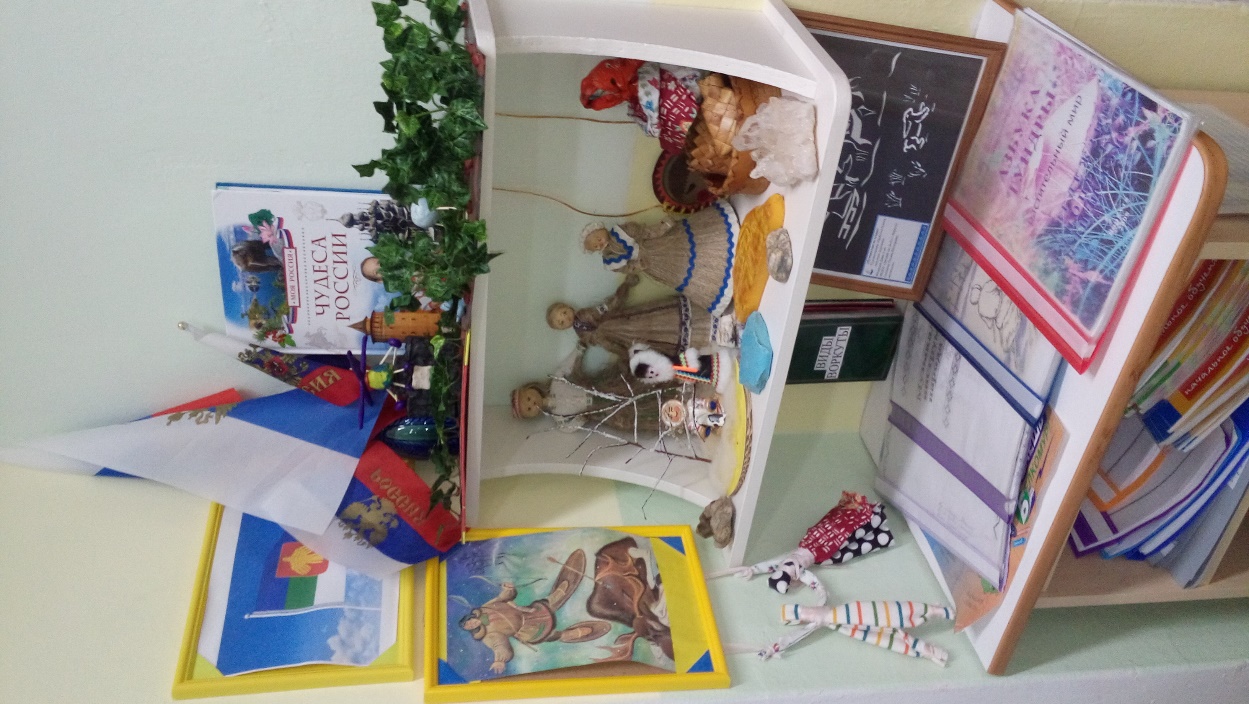 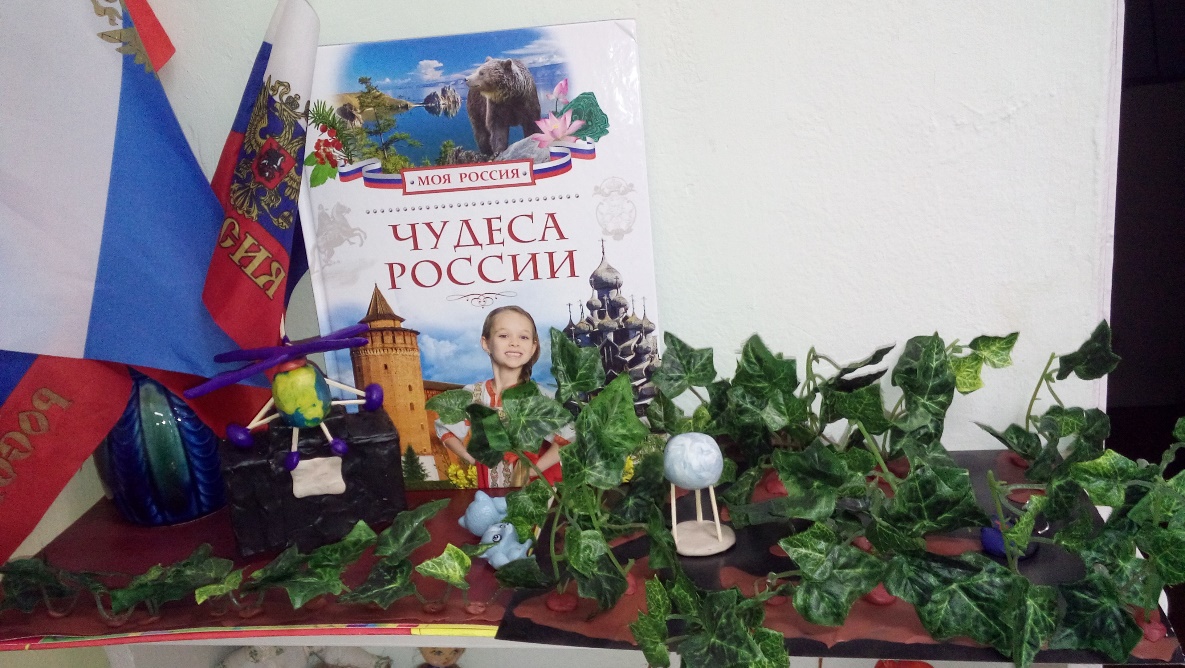 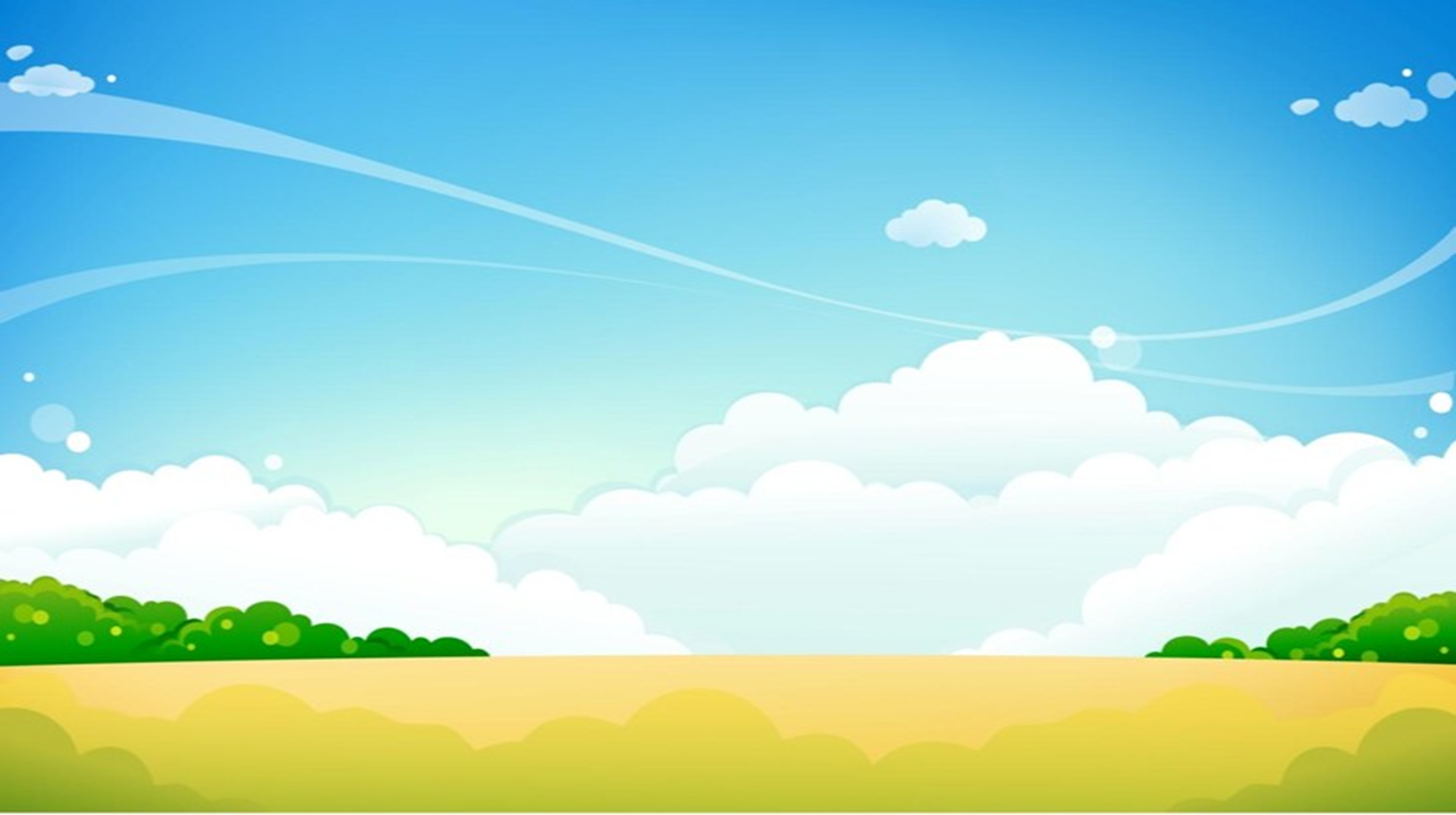 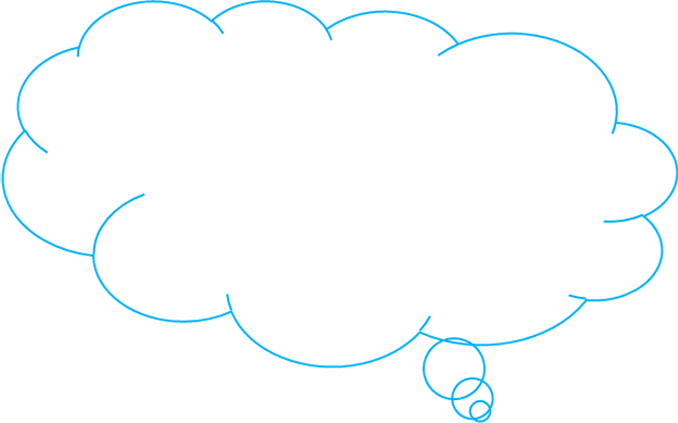 Музыка, здоровье , спорт
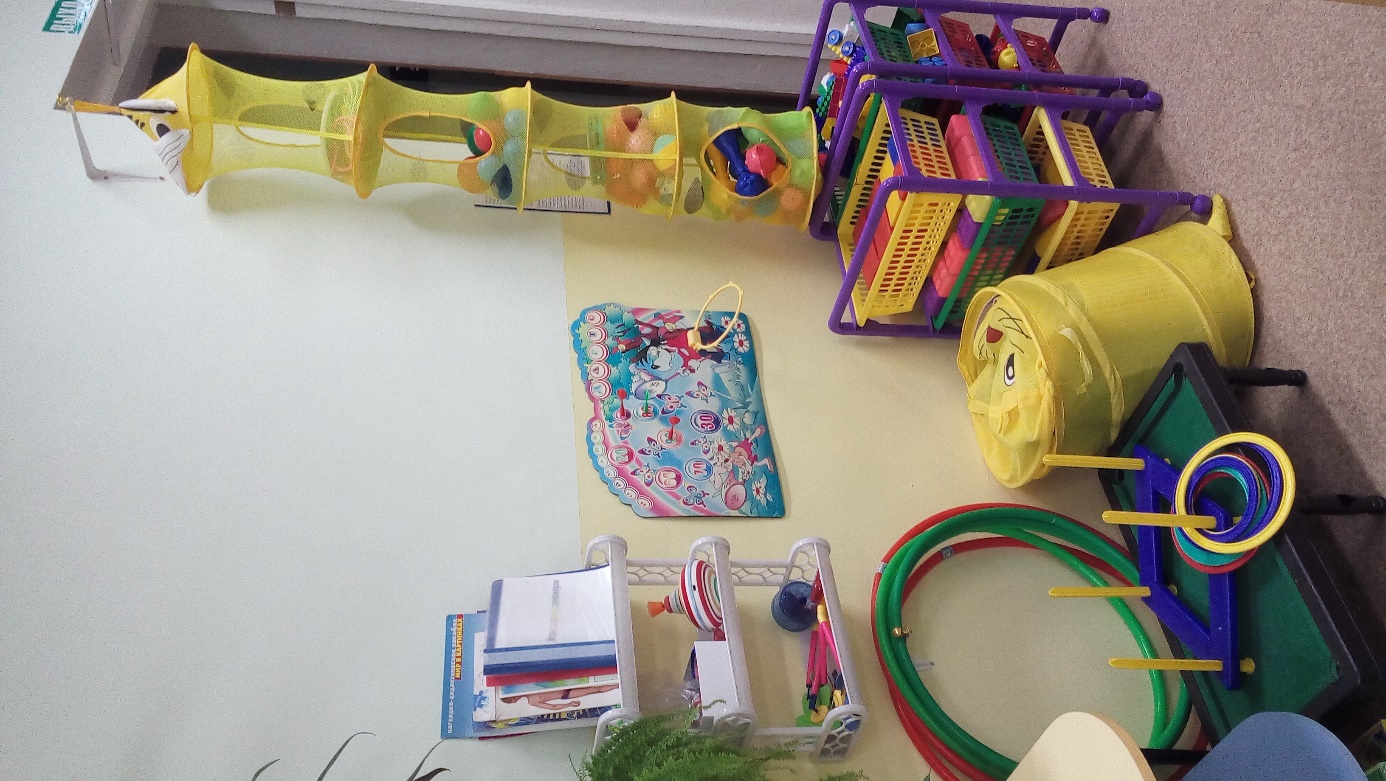 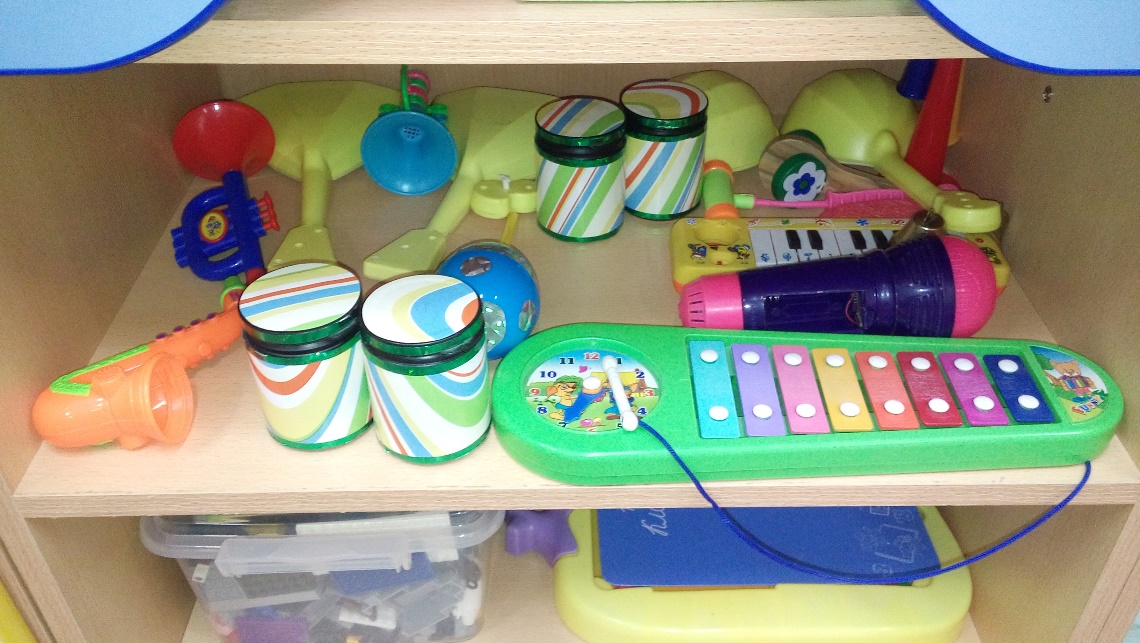 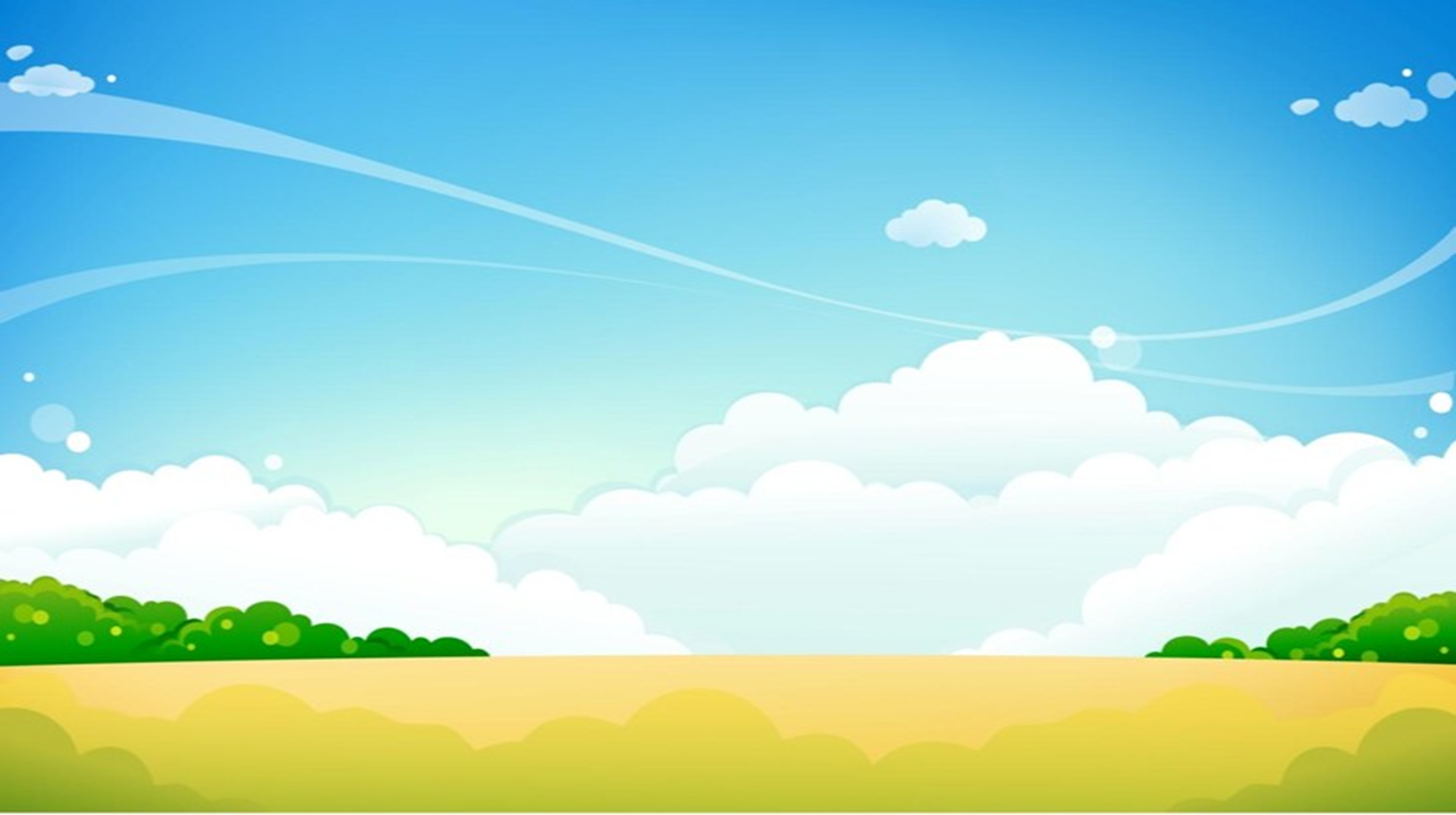 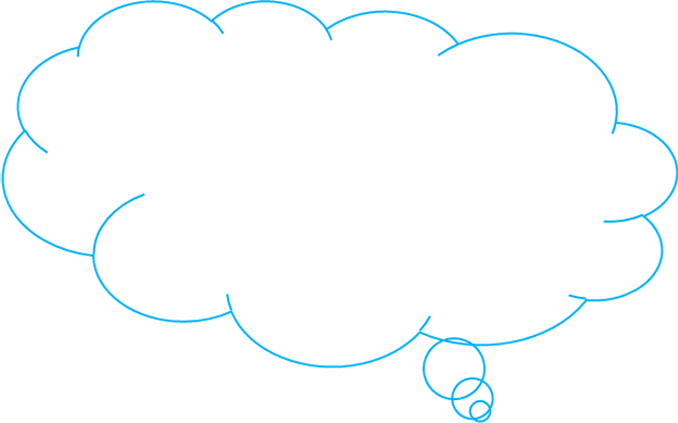 Спасибо за внимание!
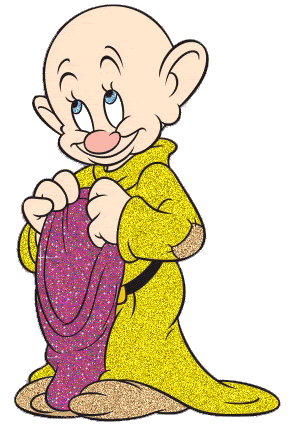